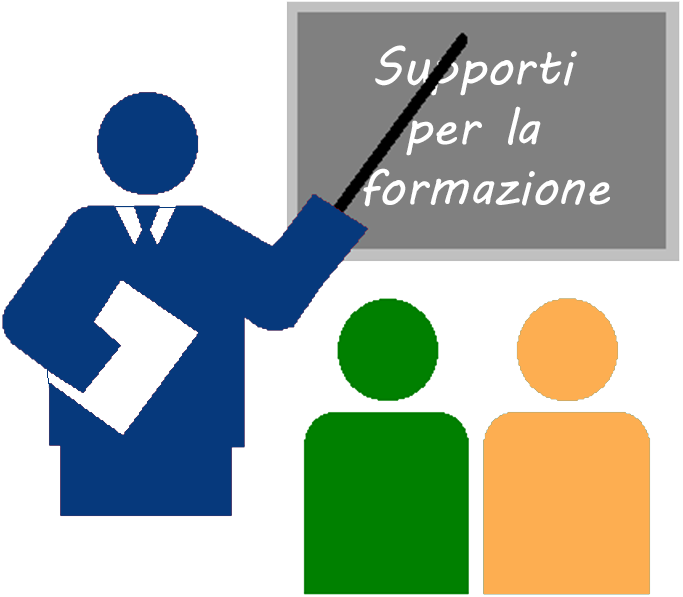 Corso di informazione e formazioneCOVID-19 E MISURE DI TUTELA DAL CONTAGIO
Secondo le disposizioni del DPCM 26/4/20, i protocolli Governo/Parti Sociali e gli artt. 36 e 37 del D.Lgs. 81/2008

Docente: <nome>
1
[Speaker Notes: Durante la proiezione di questa diapositiva il docente si presenta ed effettua un rapido giro di interviste per la conoscenza dell’aula.
Il docente deve entrare in aula con un’idea precisa del livello di conoscenza dei discenti sugli argomenti oggetto del suo intervento; ad ogni modo il momento iniziale delle presentazioni è fondamentale per tracciare una mappa dell’aula e saggiare il livello generale con qualche domanda o approfondendo un caso o una notizia da adottare come esempio.]
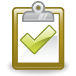 Schema generale del corso
Introduzione
COVID è un rischio sul lavoro?
Protezione dal contagio nei luoghi di lavoro
Dispositivi di protezione 
Approfondimenti
2
[Speaker Notes: Lo schema generale del corso serve a introdurre la lezione. 
Probabilmente il 2020 sarà ricordato nella storia come l’anno del Covid.
Alla fine del 2019, una polmonite di causa sconosciuta colpisce decine di abitanti della città di Wuhan in Cina. Agli inizi del 2020 la causa della malattia viene identificata come un nuovo ceppo di coronavirus. La polmonite da coronavirus (COVID-19) si diffonde in tutto il mondo, impatta in modo significativo sia sulla sfera privata che lavorativa di ognuno di noi.
In questo corso forniremo una guida per la conoscenza dei coronavirus e la loro trasmissione, gli effetti sulla salute umana e le misure di prevenzione e protezione per la riduzione del rischio, per poter gestire e affrontare l’emergenza, anche nei luoghi di lavoro, innalzando il livello di attenzione e prevenzione in modo da prevenire il contagio e lavorare in sicurezza.]
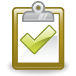 Schema generale del corso
Introduzione
COVID è un rischio sul lavoro?
Protezione dal contagio nei luoghi di lavoro
Dispositivi di protezione 
Approfondimenti
3
[Speaker Notes: Per far nostri i comportamenti sicuri dobbiamo capire i comportamenti del virus. In questa introduzione andremo pertanto a indagare le conoscenze sulle modalità di trasmissione del contagio.]
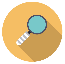 Cosa sono i coronavirus e il Covid-19
I coronavirus sono virus respiratori e possono causare malattie che vanno dal comune raffreddore a sindromi respiratorie come:
MERS (sindrome respiratoria mediorientale, Middle East respiratory syndrome)
SARS (sindrome respiratoria acute grave, Severe acute respiratory syndrome)
I  SARS-CoV-2 è il nome del nuovo coronavirus, mentre COVID-19 è chiamata la malattia da esso provocata
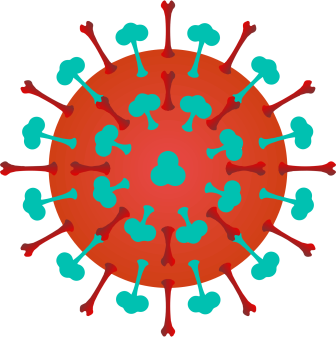 4
[Speaker Notes: I coronavirus sono una vasta famiglia di virus respiratori responsabili di causare malattie più o meno gravi, che vanno dal comune raffreddore a sindromi respiratorie come la MERS e la SARS.
Identificati a metà degli anni ’60, i coronavirus sono chiamati in questo modo per la presenza di protuberanze a forma di corona sulla loro superficie, visibile a microscopio. 
Nella maggior parte dei casi, i coronavirus sono comuni nelle specie animali, anche se raramente possono evolversi e infettare l’uomo, invadendo e proliferando nelle cellule epiteliali del tratto respiratorio.
Nel dicembre 2019 a Wuhan in Cina è stato identificato il nuovo coronavirus, denominato inizialmente dalla World Health Organisation (WHO) o Organizzazione Mondiale della Sanità (OMS) 2019-nCoV. 
Il SARS-CoV-2 è altamente infettivo e può essere mortale, anche se la sua letalità non è stata ancora definita. 
SARS-CoV-2 è il nome del nuovo coronavirus, mentre COVID-19 è chiamata la malattia da esso provocata
Questo virus è responsabile dell’attuale pandemia e causa la malattia chiamata dal Direttore generale dell’OMS (Organizzazione Mondiale della Sanità), l’11 febbraio 2020, COVID-19 in cui “CO” sta per corona, “VI” per virus, “D” significa disease (malattia in inglese) e “19” è l’anno in cui è comparsa, e, tuttavia, così viene comunemente denominato anche il virus.]
tosse secca
febbre
senso di malessere generalizzato
mal di gola
Principali sintomi
stanchezza
difficoltà 
respiratorie
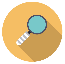 I sintomi dell’influenza da Sars-CoV-2
5
[Speaker Notes: I principali sintomi del SARS-CoV-2 sono:
Febbre
Tosse secca anche moderata
Mal di gola
Stanchezza
Difficoltà respiratorie
Senso di malessere generalizzato
Altri sintomi possono essere congestione nasale, naso che cola, diarrea, mal di testa, confusione. Nei casi più gravi si possono presentare polmonite, sindrome respiratoria acuta grave, insufficienza renale e in alcuni casi anche la morte. Ci sono, poi, persone che si infettano ma non sviluppano sintomi e rappresentano i cosiddetti asintomatici. 

La popolazione non possiede alcuna immunità pregressa contro il nuovo coronavirus che può, quindi, colpire tutta la popolazione generale (bambini, adulti e anziani). Sebbene la maggior parte dei casi, circa l’80%, presenti infezioni respiratorie lievi e polmoniti, il restante 20% presenta delle forme di malattia più gravi che possono condurre alla morte. Chi ha più probabilità di sviluppare forme gravi di COVID-19 sono gli anziani e le persone con patologie pre-esistenti (ipertensione arteriosa, problemi cardiaci, diabete, immunodepressi).

Approfondimento: I 6 coronavirus
Fino a pochi mesi fa erano 6 i tipi di coronavirus conosciuti in grado di infettare le persone:
229E (coronavirus alfa)
NL63 (coronavirus alfa)
OC43 (coronavirus beta)
HKU1 (coronavirus beta)
MERS-CoV (coronavirus beta che provoca la MERS)
SARS-CoV (coronavirus beta che provoca la SARS)]
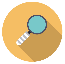 Come si trasmette il virus
Il nuovo coronavirus si diffonde da uomo a uomo principalmente attraverso il contatto stretto con una persona infetta

Il periodo di incubazione varia da 2 a 12 giorni

La principale via di trasmissione è tramite goccioline respiratorie (droplets) prodotte con colpi di tosse, starnuti o semplicemente parlando
6
[Speaker Notes: Il nuovo coronavirus si diffonde da uomo a uomo e, sulla base dei dati al momento disponibili, principalmente attraverso il contatto stretto con una persona infetta. L’Organizzazione Mondiale della Sanità considera rara o comunque meno probabile la trasmissione da persone infette ma asintomatiche o prima che si sviluppino i sintomi.
Il periodo di incubazione, cioè il tempo che intercorre tra il contagio e lo sviluppo dei sintomi clinici, attualmente riscontrato per il SARS-CoV-2, varia da 2 a 12 giorni, fino ad un massimo di 14.
La via principale di trasmissione risulta essere quella tramite le goccioline respiratorie, tecnicamente droplets, prodotte dagli infetti tossendo, stranutendo o semplicemente parlando. I droplets hanno diametro > 5µm e quindi per dimensione e peso non riescono a rimanere nell’aria ma possono percorrere soltanto piccole distanze. La dinamica della trasmissione avviene attraverso i droplets che, trasmettendo il virus nell’aria, possono entrare in contatto e di conseguenza infettare le persone che si trovano vicino. Tale via di trasmissione richiede, pertanto, un contatto stretto tra sorgente e individuo ricevente. Nelle fasi successive del corso andremo ad approfondire la definizione di contatto stretto.]
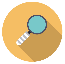 Definizioni di contatto stretto
Una persona che vive nella stessa casa di un caso di COVID-19
Una persona che ha avuto un contatto fisico diretto con un caso di COVID-19 
Una persona che avuto un contatto diretto non protetto con le secrezioni di un caso COVID-19
Una persona che ha avuto un contatto diretto (faccia a faccia) con un caso di COVID-19, a distanza minore di 2 metri e di durata maggiore di 15 minuti;
Una persona che si è trovata in un ambiente chiuso con un caso COVID-19 per almeno 15 minuti, a distanza minore di 2 metri;
Un operatore sanitario od altra persona che fornisce assistenza diretta ad un caso di COVID-19 oppure personale di laboratorio addetto alla manipolazione di campioni di un caso di COVID-19 senza l’impiego di DPI raccomandati o mediante l’utilizzo di DPI non idonei;
Una persona che abbia viaggiato seduta in aereo nei due posti adiacenti, in qualsiasi direzione, di un caso di COVID-19, i compagni di viaggio o le persone addette all’assistenza e i membri dell’equipaggio addetti alla sezione dell’aereo dove il caso indice era seduto.
7
[Speaker Notes: La definizione di contatto stretto è fondamentale per la prevenzione del contagio. 
Fin dall’inizio dell’epidemia il Ministero della Salute ha fornito le varie definizioni aggiornandole di volta in volta con l’evoluzione delle conoscenze.
Sono quindi definiti i casi confermati, i casi probabili e  quelli sospetti. Il contatto stretto è definito come:
Una persona che vive nella stessa casa di un caso di COVID-19;
Una persona che ha avuto un contatto fisico diretto con un caso di COVID-19 (per esempio la stretta di mano);
Una persona che avuto un contatto diretto non protetto con le secrezioni di un caso COVID-19 (ad esempio toccare a mani nude fazzoletti di carta usati);
Una persona che ha avuto un contatto diretto (faccia a faccia) con un caso di COVID-19, a distanza minore di 2 metri e di durata maggiore di 15 minuti;
Una persona che si è trovata in un ambiente chiuso (ad esempio aula, sala riunioni, sala d’attesa dell’ospedale) con un caso COVID-19 per almeno 15 minuti, a distanza minore di 2 metri;
Un operatore sanitario od altra persona che fornisce assistenza diretta ad un caso di COVID-19 oppure personale di laboratorio addetto alla manipolazione di campioni di un caso di COVID-19 senza l’impiego di DPI raccomandati o mediante l’utilizzo di DPI non idonei;
Una persona che abbia viaggiato seduta in aereo nei due posti adiacenti, in qualsiasi direzione, di un caso di COVID-19, i compagni di viaggio o le persone addette all’assistenza e i membri dell’equipaggio addetti alla sezione dell’aereo dove il caso indice era seduto (qualora il caso indice abbia una sintomatologia grave od abbia effettuato spostamenti all’interno dell’aereo, determinando una maggiore esposizione dei passeggeri, considerare come contatti stretti tutti i passeggeri seduti nella stessa sezione dell’aereo o in tutto l’aereo).

Approfondimento: le altre definizioni 
Definizioni (forse in una tabella)
Le seguenti definizioni sono tratte dalla Circolare del Ministero della Salute del 09/03/2020 e si basano sulle informazioni disponibili al momento e possono essere riviste in base all’evoluzione della situazione epidemiologica e delle conoscenze scientifiche.
Caso sospetto di COVID 19 che richiede l’esecuzione di test diagnostico
3. Una persona con infezione respiratoria acuta (insorgenza improvvisa di almeno uno dei seguenti segni e sintomi: febbre, tosse e difficoltà respiratoria)
e
Senza un’altra eziologia che spieghi pienamente la presentazione clinica
e
storia di viaggi o residenza in un Paese/area in cui è segnalata la trasmissione locale durante i 14 giorni presedenti l’insorgenza dei sintomi;
oppure 
2. Una persona con una qualsiasi infezione respiratoria acuta
e
che è stata a stretto contatto con un caso probabile o confermato di infezione di COVID-19 nei 14 giorni precedente l’insorgenza dei sintomi;
oppure 
3. Una persona con infezione respiratoria acuta (insorgenza improvvisa di almeno uno dei seguenti segni e sintomi: febbre, tosse e difficoltà respiratoria)
e
che richieda ricovero ospedaliero (SARI)
e
Senza un’altra eziologia che spieghi pienamente la presentazione clinica. 
Nell’ambito dell’assistenza primaria o nel prono soccorso ospedaliero, tutti i pazienti con sintomatologia di infezione respiratoria acuta devono essere considerati casi sospetti se in quell’area del paese è stata segnalata trasmissione locale.
Caso probabile
Un caso sospetto il cui risultato del test per SARS-CoV-2 è dubbio o inconcludente utilizzando protocolli specifici di Real Time PCR per SARS-CoV-2 presso i Laboratori di Riferimento Regionali individuati o è positivo utilizzando un test pan-coronavirus.
Caso confermato
Un caso con una conferma di laboratorio per infezione da SARS-CoV-2, effettuata presso il laboratorio di riferimento nazionale dell’Istituto Superiore di Sanità (ISS) o da laboratorio Regionali di Riferimento che rispondano ai criteri indicati in Allegato 3, indipendentemente dai segni e dai sintomi clinici.]
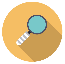 Come si trasmette il virus
Il virus si può trasmettere anche attraverso:




Non si conosce ancora il tempo di permanenza del virus sulle superfici, si stima alcune ore, e dipende da:
8
[Speaker Notes: Il virus può essere trasmesso da uomo a uomo anche tramite:
Contatto diretto personale, ad esempio in presenza di cute non integra;
Mani. Le particelle contenti il virus si depositano sulla superficie degli oggetti che possono essere toccati. Attraverso il successivo contatto con le mucose degli occhi, naso o bocca, con le mani ancora contaminate, il soggetto può infettarsi.
Contaminazione fecale, in rari casi.
Le informazioni sul tempo di permanenza del virus sulle superfici sono ancora in fase di studio, ma attualmente è stato stimato che il virus possa sopravvivere per alcune ore, mutando in base alla tipologia di materiale contaminato (plastica, acciaio, rame, cartone, ecc.), temperatura e umidità. 
Gli studi sulle modalità di trasmissione del virus sono ancora in corso. Non si hanno prove, ad esempio, se il virus si possa trasmettere anche attraverso aerosol, cioè sospensioni di piccole particelle di dimensioni < 5µm che rimanendo nell’aria per un certo periodo di tempo, potrebbero trasportare il virus per distanze relativamente lunghe.
Normalmente con gli alimenti non si trasmettono coronavirus, ma nella loro manipolazione occorre comunque adottare buone pratiche igieniche ed evitare scambi e contatti ravvicinati tra persone.]
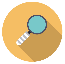 Diagnosi
La diagnosi viene effettuata attraverso il tampone faringeo, con il prelievo di materiale biologico presente nelle prime vie respiratorie
9
[Speaker Notes: La diagnosi del coronavirus viene effettuata attraverso il tampone faringeo. La positività del tampone significa aver contratto il virus. Il test consiste nel prelievo, con un bastoncino cotonato, di materiale biologico, cioè di mucosa, presente nelle prime vie respiratorie (la faringe appunto). Dopo essere stato accuratamente sigillato, il campione viene inviato in un laboratorio di microbiologia che amplificando i microrganismi virali individua la positività alla presenza di patogeni. I campioni biologici su cui effettuare la diagnosi devono essere manipolati in accordo alle normative di biocontenimento indicate dall’OMS per evitare i rischi di contaminazione per gli operatori e dell’ambiente.
L’indicazione ad eseguire il tampone è posta dal medico in soggetti sintomatici per infezione respiratoria acuta che soddisfino i criteri indicati nella Circolare del Ministero della Salute del 09/03/2020 e secondo le priorità identificate dalla Circolare del Ministero della Salute del 03/04/2020. Questa stabilisce che l’esecuzione del test diagnostico è riservata prioritariamente ai casi clinici con sintomi e ai contatti a rischio familiari e/o residenziali sintomatici, focalizzando l’identificazione dei contatti a rischio nelle 48 ore precedenti all’inizio dei sintomi. 
L’esecuzione dei test va assicurata agli operatori sanitari e assimilati a maggior rischio, ai pazienti fragili e quelli ospedalizzati.]
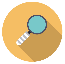 Cura
Al momento non esistono cure specifiche
È previsto l’isolamento e le terapie di supporto e sostegno
I tempi di realizzazione del vaccino possono essere relativamente lunghi (12-18 mesi)
L’unico modo per sconfiggere il virus è impedire il diffondersi mediante la quarantena e l’isolamento, seguendo tutte le norme igieniche del caso
10
[Speaker Notes: Al momento non esistono cure specifiche e non è ancora disponibile un vaccino, per il quale i tempi di realizzazione possono essere relativamente lunghi, anche più di un anno (12-18 mesi). 
Pertanto, il trattamento dei pazienti affetti da COVID-19 prevede l’isolamento e tutte le terapie di supporto e sostegno necessarie. 
L’unico modo per sconfiggere il virus è impedire il diffondersi mediante la quarantena e l’isolamento, seguendo tutte le norme igieniche del caso.]
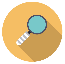 Approfondimento: Che cos’è l’OMS
L’Organizzazione Mondiale della Sanità (OMS) o World Health Organization (WHO) è l’Agenzia delle Nazioni Unite specializzata per le questioni sanitarie
L’obiettivo è il “raggiungimento da parte di tutte le popolazioni del più alto livello possibile di salute”, definita come “uno stato di completo benessere fisico, mentale e sociale e non soltanto un’assenza di malattie o infermità”
La pandemia da nuovo coronavirus è la sesta emergenza sanitaria globale dichiarata dall’OMS dal 2007
11
[Speaker Notes: L’Organizzazione Mondiale della Sanità (OMS) o World Health Organization (WHO) è l’Agenzia delle Nazioni Unite specializzata per le questioni sanitarie. Istituita nel 1948 con sede a Ginevra, vi aderiscono 194 Paesi del Mondo (tra cui anche l’Italia) ed è divisa in 6 regioni: Europa, Americhe, Africa, Mediterraneo Orientale, Pacifico Occidentale, Sud-Est Asiatico. 
L’obiettivo dell’organizzazione, così come definito nella sua Costituzione, è il “raggiungimento da parte di tutte le popolazioni del più alto livello possibile di salute”, definita come “uno stato di completo benessere fisico, mentale e sociale e non soltanto un’assenza di malattie o infermità”. 
Tra le altre funzioni, l’OMS è impegnata a fornire una guida sulle questioni sanitarie globali, indirizzare la ricerca sanitaria, stabilire norme e standard e formulare scelte di politica sanitaria basate sull’evidenza scientifica. 
L’OMS, nella sua funzione di vigilanza sanitaria, può emettere avvisi alle autorità sanitarie dei Paesi membri relativamente ai rischi pandemici. 
La pandemia da nuovo coronavirus è la sesta emergenza sanitaria globale dichiarata dall’OMS da quando è entrato in vigore il Regolamento Sanitario Internazionale (RSI) nel 2007, cioè uno strumento giuridico internazionale che ha l’obiettivo di garantire la massima sicurezza contro la diffusione internazionale delle malattie, con la minima interferenza possibile sul commercio e sui movimenti internazionali.]
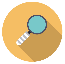 Cos’è una pandemia
La pandemia è un’epidemia che ha la tendenza a diffondersi ovunque, cioè ad invadere rapidamente vastissimi territori e continenti.

Le 3 condizioni per avere una pandemia:
Presenza di un organismo altamente virulento
Mancanza di immunizzazione specifica nell’uomo
Possibilità di trasmissione da uomo a uomo

Quello di contrarre COVID-19 è un rischio generalizzato dell’intera popolazione mondiale
12
[Speaker Notes: Sviluppatosi in Cina alla fine del 2019, il virus è stato presto dichiarato epidemico per la sua rapida diffusione nel Paese. Dopo circa due settimane il virus esplode anche in altri Paesi tanto che a fine gennaio 2020 l’OMS la dichiara “emergenza internazionale di salute pubblica”, elevando poi il rischio a livello mondiale da “alto” a “molto alto” alla fine di febbraio. 
L’11 marzo 2020 il direttore generale dell’OMS definisce la diffusione del virus non più una epidemia confinata ad alcune zone geografiche, ma una pandemia diffusa in tutto il pianeta.
Alla fine del mese di aprile 2020, i soggetti che avevano contratto il nuovo coronavirus risultavano oltre 2 milioni, un numero che probabilmente sarà destinato a cambiare neo tempo e con l’accuratezza delle stime effettuate.
La pandemia è un’epidemia (manifestazione collettiva di una malattia che si diffonde rapidamente colpendo un gran numero di persone in un territorio più o meno vasto) che ha la tendenza a diffondersi ovunque, cioè ad invadere rapidamente vastissimi territori e continenti. Per avere carattere pandemico si devono verificare contemporaneamente le 3 condizioni seguenti:
Presenza di un organismo altamente virulento
Mancanza di immunizzazione specifica nell’uomo
Possibilità di trasmissione da uomo a uomo
Con la dichiarazione della pandemia si sottolinea che il rischio di contrarre il COVID-19 è un rischio generalizzato dell’intera popolazione mondiale e non soltanto di un determinato territorio e allo stesso tempo deve essere controllata a livello globale.

Approfondimento: le 6 fasi di una pandemia 
L’OMS, nella sua funzione di vigilanza sanitaria, può emettere avvisi alle autorità sanitarie dei Paesi membri relativamente ai rischi pandemici, attraverso sei fasi di allarme: 
Fase 1: nessuno dei virus che normalmente circola fra gli animali è causa di infezione per l’uomo
Fase 2: un virus che sta circolando fra animali domestici o selvatici ha infettato persone venute a stretto contatto con animali infetti
Fase 3: un virus animale ha infettato un gruppo di persone, ma la trasmissione fra uomo e uomo è assente o fortemente limitata
Fase 4: per un virus è possibile la trasmissione umana
Fase 5: per un virus è possibile la trasmissione umana e sono presenti gruppi di persone infette in almeno due stati appartenenti alla stessa regione OMS
Fase 6: per un virus è possibile la trasmissione umana e sono presenti gruppi di persone infette in almeno due regioni, oltre alla condizione della fase 5]
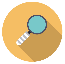 Le misure restrittive
Adozione del lavoro agile dove possibile
Sospensione attività non essenziali
Mobilità personale limitata a soli casi di necessità
Norme igieniche collettive e personali
Adozione mascherine e dispositivi di protezione delle vie respiratorie
Successione di decreti, circolari e disposizioni varie da parte del governo
Le misure emanate si applicano a tutta la popolazione e anche agli ambienti di lavoro
13
[Speaker Notes: Una volta che sono stata evidenti le dimensioni del problema del contagio, il governo ha istituito una commissione per individuare le misure di prevenzione protezione da suggerire e imporre a tutta la popolazione.
Con la rapida evoluzione del contagio si sono succeduti una serie di decreti, circolari e disposizioni varie che progressivamente imposto misure di tutela sempre più restrittive:
è stata suggerita l’adozione del lavoro agile laddove possibile, con la modalità di smart working
una serie di attività considerate non essenziali sono state sospese compresa la chiusura di esercizi commerciali
sono state dettate limitazioni fortissime alla mobilità delle persone costrette a rimanere in casa salvo casi necessità
sono state imposte tutta una serie di norme igieniche collettive e personali compresa l’adozione di mascherine e dispositivi di protezione delle vie respiratorie.
Le misure emanate con decreti ordinanze regionali e comunali si applicano anche agli ambienti di lavoro e hanno quindi comportato prevenzione e protezione anche per i lavoratori. In ogni caso come vedremo nel seguito sono state dettate anche norma specifiche per gli ambienti di lavoro.]
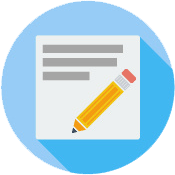 Riepilogo
Il virus Sars-COV-2 è il coronavirus che determina la malattia definita come COVID-19
La malattia ha i sintomi di un’influenza e nei casi peggiori porta a una polmonite molto severa
Il virus si trasmette mediante contatti tra persone o con l’interazione con oggetti e superfici contaminati
A oggi la forma migliore di prevenzione consiste nel limitare gli assembramenti e l’interazione tra le persone
La malattia si è diffusa praticamente in tutto il pianeta, riguarda ogni tipo di ambiente dell’organizzazione mondiale della sanità ha definito lo stato di pandemia
14
[Speaker Notes: Il virus Sars-COV-2 è il coronavirus che determina la malattia definita come COVID-19
La malattia ha i sintomi di una influenza e nei casi peggiori porta a una polmonite molto severa
Il virus si trasmette mediante contatti tra persone o con l’interazione con oggetti e superfici contaminati
A oggi la forma migliore di prevenzione consiste nel limitare gli assembramenti e l’interazione tra le persone
La malattia si è diffusa praticamente in tutto il pianeta, riguarda ogni tipo di ambiente dell’organizzazione mondiale della sanità ha definito lo stato di pandemia]
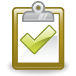 Schema generale del corso
Introduzione
COVID è un rischio sul lavoro?
Protezione dal contagio nei luoghi di lavoro
Dispositivi di protezione 
Approfondimenti
15
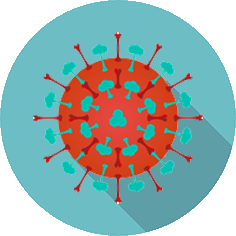 Introduzione
La tutela del lavoratore sul posto di lavoro è estesa a tutti i rischi
Il rischio biologico è uno dei quei rischi trattati da disposizioni di legge specifiche

Nel caso di Covid occorre comunque fare delle considerazioni specifiche perché il rischio riguarda non solo i lavoratori, ma l’intera popolazione
16
[Speaker Notes: La tutela del lavoratore sul posto di lavoro è estesa a tutti i rischi. Il rischio biologico è uno dei quei rischi trattati da disposizioni di legge specifiche. 
Nel caso dì Covid occorre comunque fare delle considerazioni specifiche perché il rischio riguarda non solo i lavoratori, ma l’intera popolazione…]
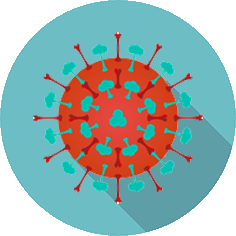 Rischio biologico e lavoro
Il D.Lgs. 81/2008 classifica gli agenti biologici in 4 gruppi in base alle caratteristiche di pericolosità
Il SARS-CoV-2 appartiene agli agenti biologici classificati nel gruppo 2
Le aziende con rischio biologico devono provvedere alla valutazione dei rischi, formazione specifica, sorveglianza sanitaria, adozione dispositivi di protezione particolari
17
[Speaker Notes: Gli agenti biologici potenzialmente rischiosi per l’uomo sono classificati dal D.Lgs. 81/08 in quattro classi di pericolosità crescente. 
Il SARS-CoV-2 appartiene alla famiglia di virus Coronaviridae, agenti biologici classificati nel gruppo 2 dell’allegato XLVI del D.Lgs. 81/2008. Alcune considerazioni circa le ridotte conoscenze su questo virus suggeriscono comunque la classificazione nel gruppo 3, alla quale corrisponde l’adozione di misure di tutela più severe, ma in ogni caso sempre coerenti con le disposizioni governative fornite finora per la limitazione del contagio. 
Le norme applicabili alle aziende con rischio biologico prevedono una valutazione dei rischi, una formazione specifica, la sorveglianza sanitaria e l’adozione di dispositivi di protezione particolari da scegliere caso per caso in funzione dell’agente biologico in questione. Tipiche mansioni esposte a rischio biologico sono gli operatori del comparto sanitario, gli addetti al trattamento dei rifiuti, e i lavoratori dei laboratori di analisi e quelli del comparto degli allevamenti.]
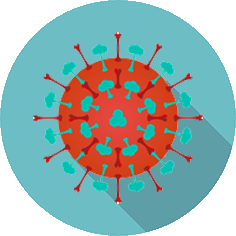 Rischio generico e specifico
18
[Speaker Notes: Per il rischio di contagio e da Covid in ambiente di lavoro, è essenziale distinguere due casi.

Caso 1: ambienti di lavoro in cui l’esposizione all’agente biologico è “specifica” e diverso da quello della popolazione generale. Tra questi gli operatori in ambito sanitario, nei pronto soccorso, reparti malattie infettive, addetti alla sicurezza aeroportuale, addetti delle forze dell’ordine in aree oggetto di focolai, addetti dei laboratori di analisi, ecc.). In questo caso il rischio è da ritenersi pienamente lavorativo e deve diventare oggetto di specifica valutazione, secondo quanto previsto dall’articolo 271 del D.Lgs. 81/2008, applicando il Titolo X sugli agenti biologici.  

Caso 2: altri ambienti di lavoro in cui l’esposizione all’agente biologico è di tipo generico e pertanto non rientra nel rischio specifico.
Il questo caso il rischio biologico da SARS-CoV-2 non è legato direttamente all’attività lavorativa e ai rischi della mansione e non espone il lavoratore ad un rischio aggiuntivo rispetto alla popolazione generale. Se in questo secondo tipo di attività ci sono comunque fasi lavorative che espongono a una particolare interazione con le persone e quindi al rischio di contagio, si considera il rischio generico aggravato: un rischio tipico della popolazione generale ma aggravato da particolari circostanze che solitamente non avrebbero fatto considerare agli agenti biologici come tipici di quella particolare attività lavorativa.
Il datore di lavoro anche per i rischi generici ha comunque l’obbligo di attuare almeno le misure anti-contagio disposte dalle autorità competenti nei vari provvedimenti emanati.]
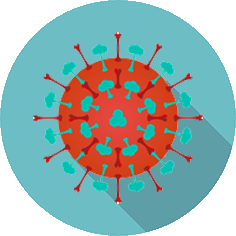 COVID sul lavoro è malattia professionale o infortunio?
Il momento del contagio viene considerato come causa violenta. Quindi la malattia che ne consegue è classificata come infortunio
19
[Speaker Notes: Per quanto detto finora il contagio da Covid-19 può essere considerato, in determinate circostanze, correlato al lavoro.
Dal punto di vista della sicurezza sul lavoro si distingue tra infortuni e malattie professionali. L’infortunio caratterizzato da una causa violenta ed è una lesione immediata, la malattia professionale invece è determinata da un’esposizione progressiva e da una compromissione dello stato di salute che si sviluppa nel tempo.
Una ferita da schiacciamento e quindi sicuramente un infortunio mentre una lombalgia da guida del carrello elevatore si presenta come una malattia professionale.
Il caso del COVID è particolare perché il momento del contagio viene considerato come causa violenta. Quindi la malattia che ne consegue è classificata come infortunio. Questa differenza non è una classificazione puramente formale perché ai fini del riconoscimento dell’evento come correlato al lavoro, infortuni e malattie professionali comportano il coinvolgimento di figure differenti responsabilità diversificate ai fini del riconoscimento del nesso di causa.]
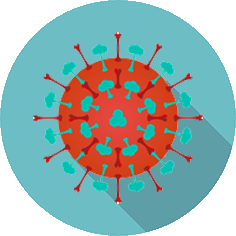 Quando COVID diventa infortunio?
Le infezioni contratte dal personale sanitario e dalle professioni fortemente a contatto con le persone sono considerati infortuni sul lavoro, senza escludere la possibilità per altri settori produttivi
20
[Speaker Notes: L’individuazione di Covid come infortunio è un tema molto dibattuto.
In generale, per infortunio sul lavoro si intende ogni lesione originata, in occasione di lavoro, da causa violenta che determini la morte della persona, l’inabilità fisica permanente o temporanea. 
La lesione è il danno fisico subito dal lavoratore e quindi in questo caso la malattia che andrà dimostrata con la positività al tampone o con i sintomi tipici.
L’occasione di lavoro è il nesso di causalità tra il lavoro e il verificarsi dell’evento. In questo caso è molto difficile dimostrare che il contagio si è verificato durante il lavoro proprio perché, come abbiamo visto finora, l’esposizione al rischio è su tutta la popolazione.
La causa violenta è un fattore che opera dall’esterno nell’ambiente di lavoro, con azione intensa e concentrata nel tempo E quindi, come abbiamo visto, l’infezione viene considerata causa violenta.
Quindi, affinché l’infezione da SARS-COV2 venga considerata come infortunio sul lavoro occorrerà un approfondimento relativo alle modalità di lavoro, alla probabilità del contagio e anche al dato epidemiologico generale del momento in cui l’infezione si è verificata. 
L’Inail sia già espresso su questo tema comunicando che le infezioni contratte dal personale sanitario e dalle professioni fortemente a contatto con le persone verranno considerati in prima battuta come infortuni sul lavoro ma non ha comunque escluso la possibilità di individuare Covid come infortunio sul lavoro anche in altri settori produttivi.]
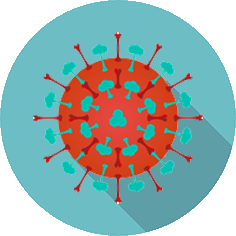 Il “chi fa cosa” dell’emergenza Covid
21
[Speaker Notes: Anche nel caso dell’emergenza Covid l’organizzazione aziendale gioca un ruolo fondamentale Per la gestione e la riduzione al minimo dei rischi.
Il particolare regime di emergenza imposto dalla pandemia rende comunque necessario ricordare i ruoli e le funzioni dei singoli attori.
Governo.
Il primo attore in questo caso è il governo che pubblica delle disposizioni della limitazione del contagio che si applicano alla popolazione generale e ai lavoratori.
Datore di lavoro
Il datore di lavoro e il responsabile ultimo della sicurezza dei lavoratori. Nel caso specifico del contagio diventa il garante della corretta attuazione delle misure indicate dal governo. Ha inoltre il dovere di verificare la necessità di aggiornare la valutazione dei rischi in relazione all’esposizione al contagio delle lavorazioni aziendali.
Dirigente delegato
Nelle aziende complesse il datore di lavoro può delegare una parte dei propri compiti su salute e sicurezza sul lavoro a uno o più dirigenti. Il dirigente delegato diventa quindi responsabile dell’attuazione dei compiti che gli vengono assegnati quali la formazione, la messa disposizione dei dispositivi di protezione individuali e la sorveglianza sanitaria.
Il dirigente ha comunque il dovere generale di organizzare le attività e vigilare attuando le disposizioni del datore di lavoro.]
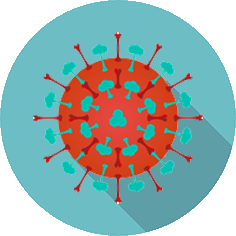 Il “chi fa cosa” dell’emergenza Covid
22
[Speaker Notes: Preposto
Il proposto ha un compito di controllo. Una volta che le procedure per la limitazione del contatto sono state impartite, su questa figura grava la funzione di controllarne la corretta attuazione da parte dei lavoratori. Nel caso del Covid il preposto ha quindi il compito di controllare l’attuazione dei protocolli anti-contagio dettati dall’azienda.
Lavoratore
Il lavoratore ha l’obbligo di rispettare le procedure di sicurezza e segnalare al responsabile ogni anomalia. Nel caso particolare del Covid il lavoratore diventa destinatario di due ordini di obblighi: da un lato le disposizioni governative attuabili a tutta la popolazione, dall’altra le disposizioni specifiche adottate nella singola azienda.
Rappresentante dei lavoratori per la sicurezza
Il rappresentante dei lavoratori per la sicurezza rappresenta i lavoratori e ha delle specifiche funzioni per l’esercizio del proprio ruolo. Relativamente al contagio il rappresentante ha una funzione molto delicata che richiede anche una partecipazione attiva alla programmazione e verifica delle misure di tutela.
Responsabile del servizio prevenzione e protezione
Il responsabile del servizio prevenzione protezione e la signora che assiste il datore di lavoro nella valutazione di rischi nell’individuazione delle misure di tutela. Nel caso particolare del COVID le misure sono in larga parte dettate dalle disposizioni governative ma questa figura ha comunque l’obbligo di individuare la necessità di disposizioni aggiuntive e di particolare i protocolli specifici dell’attività svolta.]
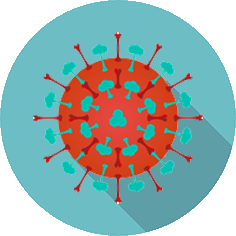 Il “chi fa cosa” dell’emergenza Covid
23
[Speaker Notes: Medico competente
Il medico competente ha la funzione di assistere nella valutazione dei rischi ed effettuare la sorveglianza sanitaria. Nella particolare emergenza di COVID il medico competente ha un ruolo cruciale essendo il referente aziendale per la salute dei lavoratori. In particolare il medico deve, oltre che effettuare la sorveglianza sanitaria, suggerire le misure della limitazione del contagio che il datore di lavoro disporrà nell’azienda. Il medico competente inoltre segnala all’azienda situazioni di particolare fragilità e patologie attuali o pregresse dei dipendenti e l’azienda provvede alla loro tutela nel rispetto della privacy e definisce le misure per la riammissione in servizio di soggetti che hanno contratto la malattia e sono negativizzati. 
Comitato per la limitazione del contagio
Conosciuto come comitato COVID è un organo collegiale che è stato introdotto dall’accordo del 14 marzo 2020 e confermato il 24 aprile 2020. L’esistenza di un comitato partecipato dalle rappresentanze sindacali, e quindi in molti casi dal rappresentante dei lavoratori per la sicurezza, ha il significato di promuovere una gestione condivisa e collegiale dell’emergenza all’interno dell’azienda. Laddove per la particolare tipologia di impresa e per il sistema delle relazioni sindacali, non si desse luogo alla costituzione dei comitati aziendali, verrà istituito, un comitato territoriale composto dagli organismi paritetici per la salute e la sicurezza, laddove costituiti, con il coinvolgimento degli RLST e dei rappresentanti delle parti sociali. Potranno essere costituiti, al livello territoriale o settoriale, ad iniziativa dei soggetti firmatari del presente protocollo, comitati per le finalità del protocollo, anche con il coinvolgimento delle autorità sanitarie locali e degli altri soggetti istituzionali coinvolti nell’iniziativa per il contrasto alla diffusione del COVID-19.]
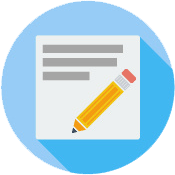 Riepilogo
In questa sezione sono stati esaminati:
La differenza tra infortunio e malattia professionale
I casi in cui Covid “entra” nelle aziende e riguarda attività lavorative
La differenza tra un rischio generico e un rischio specifico

Si sono inoltre ricordati i ruoli dei diversi soggetti della prevenzione aziendale in relazione all’emergenza legata al contagio
24
[Speaker Notes: In questa sezione abbiamo esaminato (Un elenco puntato e letto con qualche immagine).
La differenza tra infortunio e malattia professionale
I casi in cui Covid “entra” nelle aziende e riguarda attività lavorative
La differenza tra un rischio generico e un rischio specifico

In questa sezione abbiamo inoltre ricordato i ruoli dei diversi soggetti della prevenzione aziendale in relazione all’emergenza legata al contagio.]
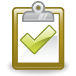 Schema generale del corso
Introduzione
COVID è un rischio sul lavoro?
Protezione dal contagio nei luoghi di lavoro
Dispositivi di protezione 
Approfondimenti
25
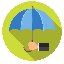 Introduzione
Il COVID-19 rappresenta un rischio biologico generico per il quale occorre adottare misure uguali per tutta la popolazione
Nei luoghi di lavoro il principale modo per prevenire il contagio è seguire tutti i provvedimenti speciali adottati dalle istituzioni competenti nei confronti della popolazione generale e dei lavoratori
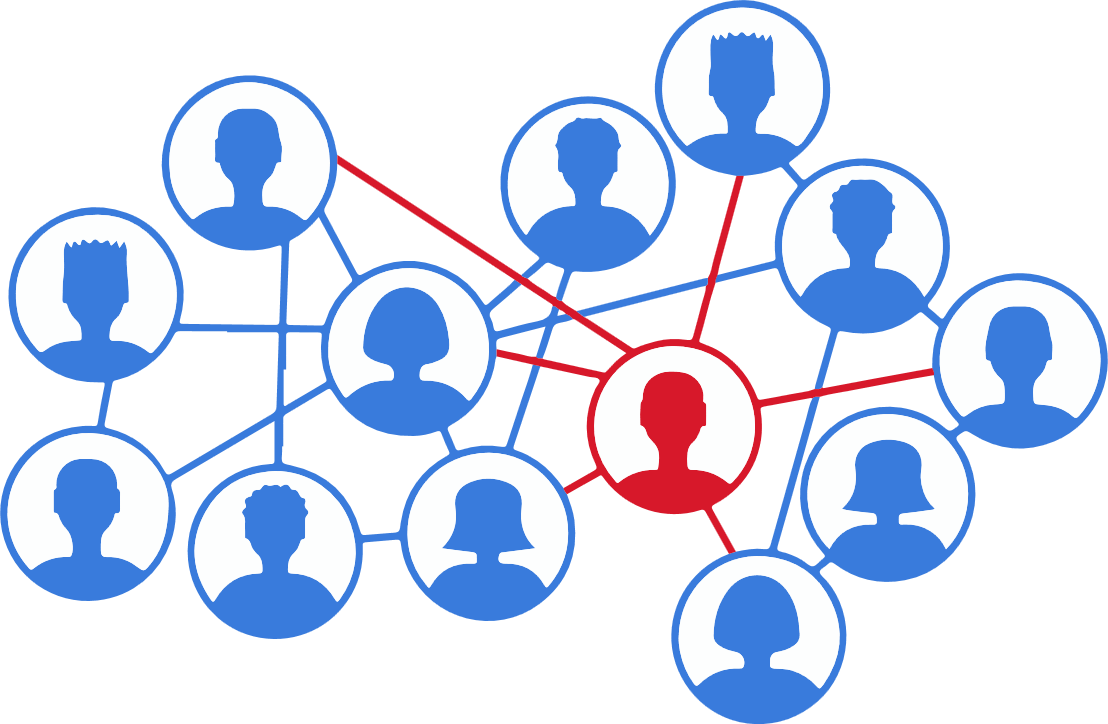 26
[Speaker Notes: Il COVID-19 rappresenta un rischio biologico generico per il quale occorre adottare misure uguali per tutta la popolazione. 
All’interno dei luoghi di lavoro il principale modo per prevenire e quindi ridurre le probabilità di contagio da COVID-19 è seguire tutti i provvedimenti speciali adottati dalle istituzioni competenti in conformità all’evoluzione dello scenario epidemiologico nei confronti della popolazione generale e dei lavoratori.]
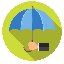 Il protocollo 24 aprile 2020
Informazione
Modalità di ingresso in azienda
Modalità di accesso dei fornitori esterni
Pulizia e sanificazione
Precauzioni igieniche personali
Dispositivi di Protezione Individuale
Gestione spazi comuni (mensa, spogliatoi aree fumatori, distributori di bevande e snack)
Organizzazione aziendale (turnazioni, trasferte e smart work e rimodulazione dei livelli produttivi)
Gestione entrata e uscita dei dipendenti
Spostamenti interni, riunioni, eventi interni e formazione
Gestione di una persona sintomatica in azienda
Sorveglianza Sanitaria, Medico Competente e RLS
Aggiornamento del protocollo di regolamentazione
“Protocollo di regolamentazione per il contrasto e il contenimento della diffusione del virus COVID 19 negli ambienti di lavoro”

Indicazioni operative per incrementare, negli ambienti di lavoro non sanitari, l’efficacia delle misure adottate per contrastare l’epidemia
27
[Speaker Notes: Il 24 aprile del 2020 è stato integrato un protocollo congiunto sottoscritto il 14 marzo 2020 su invito del Presidente del Consiglio dei Ministri, dal Ministro dell’economia, dal Ministro del lavoro e delle politiche sociali, dal Ministro dello sviluppo economico e dal Ministro della salute, che hanno promosso l’incontro tra le parti sociali raccomandando intese tra organizzazioni datoriali e sindacali. Il “Protocollo di regolamentazione per il contrasto e il contenimento della diffusione del virus COVID 19 negli ambienti di lavoro” ha l’obiettivo di evitare il blocco dell’operatività delle imprese, garantendo allo stesso tempo la tutela della salute dei lavoratori. Il documento contiene linee guida per agevolare le imprese nell’adozione di protocolli di sicurezza anti-contagio e fornisce indicazioni operative finalizzate a incrementare, negli ambienti di lavoro non sanitari, l’efficacia delle misure di precauzione adottate per contrastare l’epidemia da Coronavirus.
Il protocollo operativo è articolato in tredici ambiti di intervento:
Informazione;
Modalità di ingresso in azienda;
Modalità di accesso dei fornitori esterni;
Pulizia e sanificazione
Precauzioni igieniche personali;
Dispositivi di Protezione Individuale;
Gestione spazi comuni come mensa, spogliatoi, aree fumatori, distributori di bevande e snack;
Organizzazione aziendale in cui rientrano turnazioni, trasferte e smart work e rimodulazione dei livelli produttivi;
Gestione entrata e uscita dei dipendenti;
Spostamenti interni, riunioni, eventi interni e formazione
Gestione di una persona sintomatica in azienda;
Sorveglianza Sanitaria, Medico Competente e RLS.
Aggiornamento del protocollo di regolamentazione.]
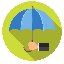 Informazione
Obbligo di informare i lavoratori sulle norme anti-contagio
Rimanere a casa in caso di febbre (>37.5°) o altri sintomi influenzali e chiamare il medico di famiglia e l’Autorità sanitaria
Non entrare o permanere in azienda in condizioni di pericolo (influenza, provenienza da zone a rischio, contatto con persone positive) e dichiararlo tempestivamente
Rispettare tutte le disposizioni (mantenere distanza di sicurezza, tenere corretti comportamenti di igiene)
Informare tempestivamente il datore di lavoro di qualsiasi sintomo influenzale, mantenendo adeguata distanza dalla altre persone
Adeguata formazione ai lavoratori circa il complesso delle misure adottate e sul corretto uso dei DPI
28
[Speaker Notes: Un primo obbligo è quello di informare i lavoratori sulle norme anti-contagio applicabili.
L’azienda dovrà quindi informare tutti i lavoratori e chiunque entri in azienda circa le disposizioni delle Autorità, consegnando e/o affiggendo all’ingresso e nei luoghi maggiormente visibili dei locali aziendali, appositi depliant o cartelli informativi. In particolare, i lavoratori avranno:
l’obbligo di rimanere al proprio domicilio in presenza di febbre (oltre 37.5°) o altri sintomi influenzali e di chiamare il proprio medico di famiglia e l’autorità sanitaria 
la consapevolezza e l’accettazione di non poter entrare o permanere in azienda e di doverlo dichiarare tempestivamente laddove, anche successivamente all’ingresso, sussistano le condizioni di pericolo (sintomi di influenza, temperatura, provenienza da zone a rischio o contatto con persone positive al virus nei 14 giorni precedenti, etc.) in cui i provvedimenti dell’Autorità impongono di informare il medico di famiglia, l’Autorità sanitaria e di rimanere al proprio domicilio;
l’impegno a rispettare tutte le disposizioni delle Autorità e del datore di lavoro nel fare accesso in azienda (in particolare, mantenere la distanza di sicurezza, osservare le regole di igiene delle mani e tenere comportamenti corretti sul piano dell’igiene);
l’impegno a informare tempestivamente e responsabilmente il datore di lavoro della presenza di qualsiasi sintomo influenzale durante l’espletamento della prestazione lavorativa, avendo cura di rimanere ad adeguata distanza dalle persone presenti.
L’azienda dovrà fornire un’informazione adeguata ai lavoratori sulla base delle mansioni e dei contesti lavorativi, con particolare riferimento al complesso delle misure adottate cui il personale deve attenersi e sul corretto uso dei DPI per contribuire a prevenire ogni possibile forma di diffusione del contagio.]
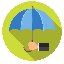 Modalità di accesso in azienda
Prima dell’accesso in azienda il personale può essere sottoposto al controllo della temperatura corporea, all’esame con termoscanner o ad altre misure di triage alternativo
Per precludere l’accesso a chi ha avuto contratti stretti con soggetti positivi o proviene da zone a rischio, l’azienda può richiedere la compilazione di specifica autodichiarazione
Per il reintegro in azienda, il lavoratore deve presentare certificazione medica di «negativizzazione» del tampone e per assenze dal lavoro >60gg sottoporsi a visita medica prima di rientrare a lavoro
Favorire orari ingresso e/o uscita scaglionati e se possibile individuare porte separate di entrata e uscita dai locali aziendali
Garantire la presenza di detergenti segnalati da apposite indicazioni
L’azienda deve fornire massima collaborazione all’autorità sanitaria competente
29
[Speaker Notes: Si riportano alcune indicazioni per le modalità di accesso dei lavoratori all’azienda.
Il personale, prima dell’accesso al luogo di lavoro potrà essere sottoposto al controllo della temperatura corporea. Se la temperatura risulterà superiore ai 37,5°C, non sarà consentito l’accesso ai luoghi di lavoro. Le persone in tale condizione saranno momentaneamente isolate, fornite di mascherine e non dovranno recarsi al Pronto Soccorso e/o nelle infermerie di sede, ma dovranno contattare nel più breve tempo possibile il proprio medico curante e seguire le sue indicazioni.
È previsto, laddove disponibile, l’esame a cura di personale sanitario con termoscanner o l’adozione di misure di triage alternative alla misura della temperatura comprese autodichiarazioni.
Il datore di lavoro informa preventivamente il personale, e chi intende fare ingresso in azienda, della preclusione dell’accesso a chi, negli ultimi 14 giorni, abbia avuto contatti con soggetti risultati positivi al COVID-19 o provenga da zone a rischio secondo le indicazioni dell’OMS. In tal senso, il datore di lavoro può disporre un’informativa e richiedere la compilazione di una specifica autodichiarazione.
Per il reintegro progressivo in azienda dopo l’infezione da COVID-19, il lavoratore dovrà presentare una preventiva comunicazione di certificazione medica da cui risulti la “avvenuta negativizzazione” del tampone, secondo le modalità previste e rilasciata dal dipartimento di prevenzione territoriale di competenza, e sottoporsi a visita medica precedente alla ripresa del lavoro, a seguito di assenza per motivi di salute di durata superiore ai sessanta giorni continuativi.
Il datore di lavoro deve favorire orari di ingresso e/o uscita scaglionati in modo da evitare il più possibile contatti nelle zone comuni come ingressi, spogliatoi, sala mensa. Nel caso fosse possibile, individuare un percorso che preveda una porta di entrata e una porta di uscita da questi locali e garantire la presenza di detergenti segnalati da apposite indicazioni. 
Qualora, al fine di prevenire l’attivazione di focolai epidemici nelle aree maggiormente colpite dal virus, l’autorità sanitaria competente disponga misure aggiuntive specifiche, il datore di lavoro dovrà fornire la massima collaborazione a riguardo.]
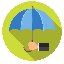 Modalità di accesso fornitori esterni
Ridurre le occasioni di contatto con personale aziendale con procedure di ingresso, transito, uscita, con modalità, percorsi e tempistiche predefiniti
Gli autisti dei mezzi di trasporto devono rimanere a bordo
Distanza di sicurezza o utilizzo DPI per attività carico/scarico
Inserire il materiale da consegnare in contenitori/buste indossando (consigliabile) i guanti monouso
Servizi igienici dedicati al personale esterno
Le aziende in appalto devono ricevere adeguata formazione 
L’azienda committente deve consegnare informativa completa all’appaltatrice e vigila sul rispetto delle disposizioni
L’azienda appaltatrice deve informare immediatamente il committente di positività di un suo dipendente
30
[Speaker Notes: Anche per l’accesso dei fornitori esterni si applicano limitazioni e norme di tutela. Il datore di lavoro dovrà individuare procedure di ingresso, transito e uscita, mediante modalità, percorsi e tempistiche predefinite, al fine di ridurre le occasioni di contatto con il personale in forza nei reparti e/o uffici coinvolti.
Ove possibile, gli autisti dei mezzi di trasporto devono rimanere a bordo dei propri mezzi: non è consentito l’accesso ai reparti e/o uffici per nessun motivo. Per le necessarie attività di approntamento delle attività di carico e scarico, il trasportatore dovrà attenersi alla rigorosa distanza di sicurezza e, nel caso di lavori ad una distanza inferiore, utilizzare i dispositivi di protezione individuale. Ove possibile, inserire il materiale da consegnare in appositi contenitori/buste e, al fine di prevenire il più possibile contagi, si consiglia di trattarli indossando appositi guanti monouso.
Il datore di lavoro dovrà individuare e/o installare servizi igienici dedicati al personale esterno e garantire un’adeguata pulizia giornaliera, al fine di prevenire il contagio con il personale.
Ove presente un servizio di trasporto organizzato dall’azienda va garantita e rispettata la sicurezza dei lavoratori lungo ogni spostamento.
Le aziende in appalto (es. impresa di pulizie, manutenzione), che possono organizzare sedi e cantieri permanenti e/o provvisori all’interno dei siti e delle aree produttive, dovranno ricevere un’adeguata informazione ai fini della prevenzione e del contrasto alla diffusione del Coronavirus.
L’azienda committente è tenuta a consegnare all’impresa appaltatrice una completa informativa dei contenuti del protocollo aziendale e deve vigilare affinché i lavoratori della stessa o delle aziende terze ne rispettino integralmente le disposizioni. 
In caso di lavoratori dipendenti di aziende terze (es. impresa di pulizie, manutenzione, vigilanza) risultassero positivi al tampone COVID-19, l’appaltatore dovrà informare immediatamente il committente. Entrambi dovranno collaborare con l’autorità sanitaria fornendo elementi utili all’individuazione di eventuali contatti stretti.]
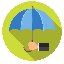 Organizzazione aziendale
Per le aziende che non possono fare ricorso allo smart working e che possono continuare la propria attività, il datore di lavoro deve garantire adeguate condizioni di supporto al lavoratore e all’attività. A tal fine può:
Rimodulare i livelli produttivi con un piano di turnazione 
Utilizzare tutti gli spazi per riposizionare le postazioni di lavoro
Incentivare l’uso  di forme di trasporto verso il luogo di lavoro con adeguato distanziamento sociale, favorendo il mezzo privato rispetto al quello pubblico

Sono sospesi e annullati trasferte e viaggi di lavoro (non indispensabili allo svolgimento dell’attività lavorativa)
L’organizzazione aziendale è la prima misura utile a garantire il distanziamento sociale
31
[Speaker Notes: L’organizzazione aziendale è la prima misura utile a garantire il distanziamento sociale. L’organizzazione investe diversi aspetti quali la turnazione, le trasferte, lo smart work, la rimodulazione dei modelli produttivi.
In riferimento al DPCM 11 marzo 2020, punto 7, limitatamente al periodo della emergenza dovuta al COVID-19, le imprese potranno disporre la chiusura di tutti i reparti diversi dalla produzione o, comunque, di quelli dei quali è possibile il funzionamento mediante il ricorso allo smart work o comunque a distanza.
In tal caso, il datore di lavoro dovrà garantire adeguate condizioni di supporto al lavoratore e alla sua attività (es. assistenza uso delle apparecchiature, modulazione dei tempi di lavoro e delle pause).
Di conseguenza, il datore di lavoro può procedere ad una rimodulazione dei livelli produttivi, assicurando un piano di turnazione dei dipendenti dedicati alla produzione con l’obiettivo di diminuire al massimo i contatti e di creare gruppi autonomi, distinti e riconoscibili. Nel caso di lavoratori che non necessitano di particolari strumenti e/o attrezzature di lavoro, gli stessi possono essere posizionati in spazi ricavati (es. uffici inutilizzati, sale riunioni) per un periodo transitorio.
È essenziale evitare aggregazioni sociali anche in relazione agli spostamenti per raggiungere il posto di lavoro e rientrare in casa (commuting), con particolare riferimento all’utilizzo del trasporto pubblico. Per tale motivo, il datore di lavoro potrà incentivare forme di trasporto verso il luogo di lavoro con adeguato distanziamento tra i viaggiatori e favorendo l’uso del mezzo privato.
Inoltre, tutte le trasferte e viaggi di lavoro nazionali e internazionali sono sospesi e annullati anche se già concordate o organizzate. L’obbligo si applica a tutti i viaggi e trasferte che non siano indispensabili allo svolgimento delle residue attività produttive in essere.]
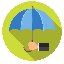 Spostamenti interni, riunioni ecc.
Per quanto riguarda gli spostamenti interni, riunioni, eventi interni e formazione …
Gli spostamenti interni devono essere minimizzati
Nell’impossibilità di collegamenti a distanza, la partecipazione a riunioni deve essere ridotta al minimo e garantendo il distanziamento sociale e un’adeguata pulizia e/o areazione dei locali
Per la formazione si privilegiano forme a distanza come videoconferenza ed e-learning
Il mancato completamento dell’aggiornamento della formazione professionale e/o abilitante entro i termini previsti, non comporta l’impossibilità a continuare lo svolgimento dello specifico ruolo/funzione
32
[Speaker Notes: Gli spostamenti all’interno del sito aziendale devono essere limitati al minimo indispensabile e nel rispetto delle indicazioni aziendali. Non sono consentite le riunioni in presenza. Laddove le stesse fossero urgenti, nell’impossibilità di collegamento a distanza, dovrà essere ridotta al minimo la partecipazione necessaria e, comunque, dovranno essere garantiti il distanziamento interpersonale e un’adeguata pulizia e/o areazione dei locali.
Per la formazione si privilegiano le forme a distanza come la videoconferenza e l’e-learning.
In questa fase emergenziale è stato disposto che Il mancato completamento dell’aggiornamento della formazione professionale e/o abilitante entro i termini previsti per tutti i ruoli/funzioni aziendali in materia di salute e sicurezza nei luoghi di lavoro per causa di forza maggiore, non comporta l’impossibilità a continuare lo svolgimento dello specifico ruolo/funzione.]
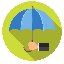 Gestione degli spazi comuni
… mensa, spogliatoi, aree fumatori, distributore di bevande e/o snack

L’accesso agli spazi comuni è contingentato
Deve essere prevista:
Ventilazione continua dei locali
Tempo ridotto di permanenza
Mantenimento della distanza di sicurezza
Sanificazione periodica e pulizia giornaliera, con appositi detergenti dei locali mensa, tastiere dei distributori di bevande e snack
33
[Speaker Notes: La stessa frequentazione delle aree comuni è soggetta a restrizioni. In particolare ci si riferisce alla mensa, spogliatoi, aree fumatori, distributore di bevande e/o snack.
L’accesso agli spazi comuni, comprese le mense aziendali, le aree fumatori e gli spogliatoi è contingentato, con la previsione di una ventilazione continua dei locali, di un tempo ridotto di sosta all’interno di tali spazi e con il mantenimento della distanza di sicurezza di almeno un metro tra le persone presenti.
Il datore di lavoro deve provvedere all’organizzazione degli spazi e alla sanificazione degli spogliatoi per lasciare nella disponibilità dei lavoratori luoghi per il deposito degli indumenti da lavoro e garantire loro idonee condizioni igieniche sanitarie.
Il datore di lavoro deve garantire la sanificazione periodica e la pulizia giornaliera, con appositi detergenti dei locali mensa, delle tastiere dei distributori di bevande e snack.]
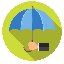 Pulizia e sanificazione
L’azienda deve assicurare la pulizia giornaliera, la sanificazione periodica e un adeguato ricambio d’aria dei locali, degli ambienti, delle postazioni di lavoro e delle aree comuni e di svago 
In presenza di una persona con COVID-19 all’interno dei locali aziendali, procedere alla loro pulizia e sanificazione prima di poter essere riutilizzati
Nelle aree geografiche più colpite è necessario effettuare, alla riapertura aziendale, una sanificazione straordinaria in aggiunta alle normali attività di pulizia
Il personale che effettua tali operazioni deve adottare procedure idonee e avere requisiti professionali idonei
Per la decontaminazione, possono essere usati prodotti contenenti l’ipoclorito di sodio 0,1% oppure etanolo al 70% dopo pulizia con un detergente neutro
34
[Speaker Notes: L’azienda deve assicurare la pulizia giornaliera, la sanificazione periodica e un adeguato ricambio d’aria dei locali, degli ambienti, delle postazioni di lavoro e delle aree comuni e di svago. 
Secondi l’Istituto Superiore di Sanità gli impianti di ventilazione meccanica controllata (VMC) devono essere:
tenuti accesi e in buono stato di funzionamento; 
tenuti sotto controllo i parametri microclimatici;
eliminato totalmente il ricircolo dell’aria;
puliti regolarmente i filtri.
Nel caso di presenza di una persona con COVID-19 all’interno dei locali aziendali, si procede alla loro pulizia e sanificazione prima di essere nuovamente utilizzati, con particolare attenzione a tutte le superfici toccate frequentemente (es. muri, porte, finestre, superfici dei servizi igienici e sanitari). Per la decontaminazione, possono essere usati prodotti contenenti l’ipoclorito di sodio 0,1% oppure etanolo al 70% dopo pulizia con un detergente neutro. Inoltre, deve essere garantita la ventilazione dei locali durante le operazioni di pulizia con prodotti chimici. 
Il datore di lavoro dovrà garantire la pulizia a fine turno e la sanificazione periodica di tastiere, schermi touch, mouse con adeguati detergenti negli uffici e nei reparti produttivi.
Nelle aree geografiche a maggiore endemia o nelle aziende in cui di sono registrati casi sospetti di COVID-19, sarà necessario effettuare, alla riapertura, una sanificazione straordinaria degli ambienti, delle postazioni di lavoro e delle aree comuni in aggiunta alle normali attività di pulizia
Il personale, che effettua le operazioni di pulizia e sanificazione Deve adottare procedure idonee ed avere i requisiti professionali idonei per l’attività.]
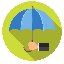 Precauzioni igieniche personali
Tutto il personale presente in azienda è obbligato ad adottare tutte le precauzioni igieniche, in particolare per le mani

I preposti e le funzioni di controllo vigilano su questo obbligo ed eventualmente su specifiche disposizioni integrative aziendali
Il datore di lavoro deve mettere a disposizione soluzioni idroalcoliche per il lavaggio delle mani, in alternativa ad acqua e sapone
I detergenti devono essere accessibili a tutti anche grazie a dispenser facilmente individuabili
35
[Speaker Notes: Tutto il personale presente in azienda è obbligato ad adottare tutte le precauzioni igieniche, in particolare per le mani. 
I preposti e le funzioni di controllo devono vigilare su questo obbligo, considerando le eventuali disposizioni integrative indicate nel Documento di Valutazione del Rischio.
Il datore di lavoro deve mettere a disposizione dei lavoratori soluzioni idroalcoliche per il lavaggio delle mani laddove non sia possibile con acqua e sapone. In particolare, i detergenti devono essere accessibili a tutti i lavoratori anche grazie a specifici dispenser e collocati in punti facilmente individuabili.
Nei casi in cui l’attività da svolgere imponga di lavorare a distanza interpersonale minore di un metro e non siano possibili altre soluzioni organizzative, è necessario l’uso delle mascherine e di altri dispositivi di protezione individuale (guanti, occhiali, tute, cuffie, camici, ecc.) conformi alle disposizioni delle autorità scientifiche e sanitarie descritte nel seguito.]
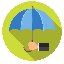 Approfondimento. Lavarsi le mani
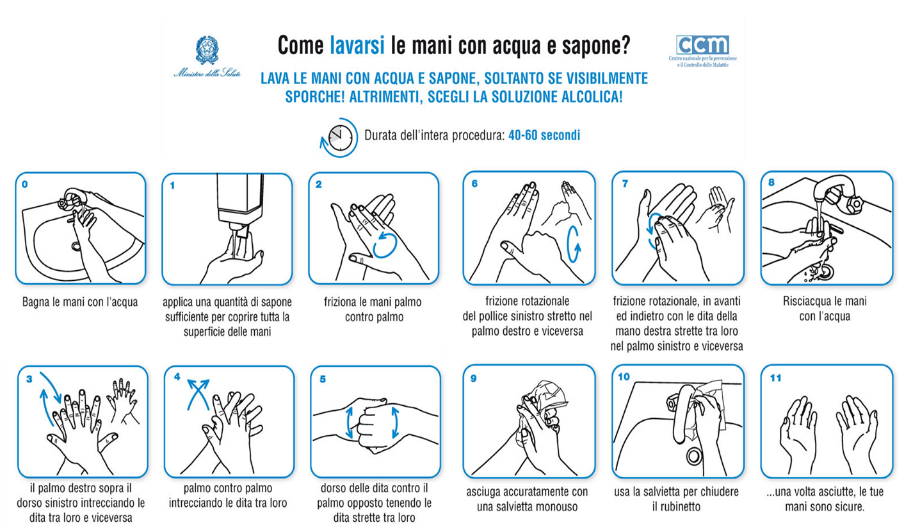 36
[Speaker Notes: Il lavaggio delle mani ha una funzione fondamentale per la limitazione del contagio. 
Ecco le procedure corrette dal Ministero della Salute:

Con acqua e sapone 

1 Bagna bene le mani con l’acqua
2 Applica una quantità di sapone sufficiente per coprire tutta la superficie delle mani
3 Friziona bene le mani palmo contro palmo 
4 Friziona il palmo sinistro sopra il dorso destro intrecciando le dita tra loro e viceversa
5 Friziona il dorso delle dita contro il palmo opposto tenendo le dita strette tra loro
6 Friziona le mani palmo contro palmo avanti e indietro intrecciando le dita della mano destra incrociate con quelle della sinistra
7 Friziona il pollice destro mantenendolo stretto nel palmo della mano sinistra e viceversa
8 Friziona ruotando avanti e indietro le dita della mano destra strette tra loro nel palmo
della mano sinistra e viceversa
9 Friziona il polso ruotando avanti e indietro le dita della mano destra strette tra loro sul polso sinistro e ripeti per il polso destro
10 Sciacqua accuratamente le mani con l’acqua
11 Asciuga accuratamente le mani con una salvietta monouso
12 Usa la salvietta monouso per chiudere il rubinetto

Con soluzione alcolica 

1 Versa nel palmo della mano una quantità di soluzione sufficiente per coprire tutta
la superficie delle mani
2 Friziona le mani palmo contro palmo 
3 Friziona il palmo sinistro sopra il dorso destro intrecciando le dita tra loro e viceversa
4 Friziona bene palmo contro palmo 
5 Friziona bene i dorsi delle mani con le dita 
6 Friziona il pollice destro mantenendolo stretto nel palmo della mano sinistra e viceversa
7 Friziona ruotando avanti e indietro le dita della mano destra strette tra loro nel palmo
della mano sinistra e viceversa
8 Friziona il polso ruotando avanti e indietro le dita della mano destra strette tra loro sul polso sinistro e ripeti per il polso destro
9 Una volta asciutte le tue mani sono pulite]
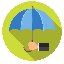 Approfondimento. Lavarsi le mani
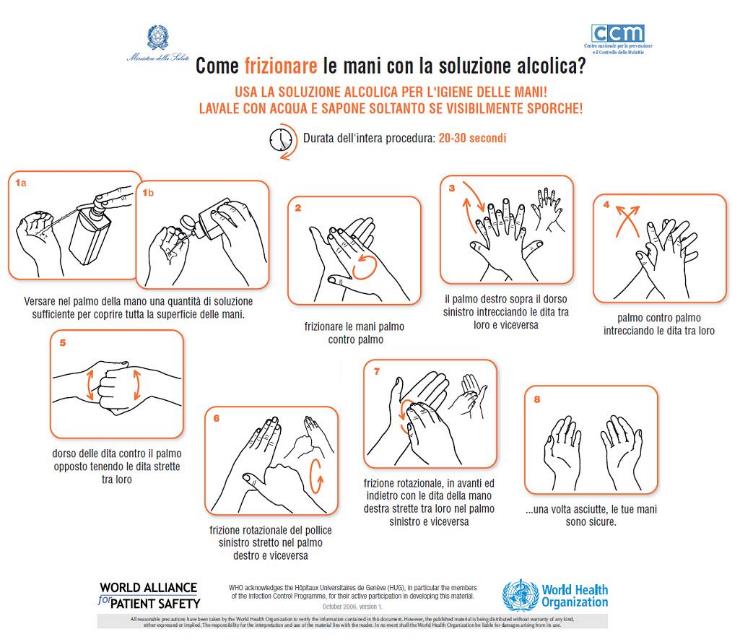 37
[Speaker Notes: Il lavaggio delle mani ha una funzione fondamentale per la limitazione del contagio. 
Ecco le procedure corrette dal Ministero della Salute:

Con soluzione alcolica 

1 Versa nel palmo della mano una quantità di soluzione sufficiente per coprire tutta
la superficie delle mani
2 Friziona le mani palmo contro palmo 
3 Friziona il palmo sinistro sopra il dorso destro intrecciando le dita tra loro e viceversa
4 Friziona bene palmo contro palmo 
5 Friziona bene i dorsi delle mani con le dita 
6 Friziona il pollice destro mantenendolo stretto nel palmo della mano sinistra e viceversa
7 Friziona ruotando avanti e indietro le dita della mano destra strette tra loro nel palmo
della mano sinistra e viceversa
8 Friziona il polso ruotando avanti e indietro le dita della mano destra strette tra loro sul polso sinistro e ripeti per il polso destro
9 Una volta asciutte le tue mani sono pulite]
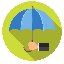 Gestione di una persona sintomatica in azienda
38
[Speaker Notes: Nel caso in cui una persona presente in azienda sviluppi febbre e sintomi di infezione respiratoria quali la tosse, lo deve dichiarare immediatamente all’ufficio del personale. Quindi, si dovrà procedere al suo isolamento in base alle disposizioni dell’autorità sanitaria e a quello degli altri presenti nei locali. L’azienda procede immediatamente ad avvertire le autorità sanitarie competenti e i numeri di emergenza per il COVID-19 forniti dalla Regione o dal Ministero della Salute. Al momento dell’isolamento, il lavoratore deve essere subito dotato di mascherina chirurgica, ove già non lo fosse.
L’azienda collabora con le Autorità sanitarie per la definizione degli eventuali “contatti stretti” di una persona presente in azienda che sia stata riscontrata positiva al tampone COVID-19. Ciò al fine di permettere alle autorità di applicare le necessarie e opportune misure di quarantena. Nel periodo dell’indagine, l’azienda potrà chiedere agli eventuali possibili contatti stretti di lasciare cautelativamente il luogo di lavoro, secondo le indicazioni dell’Autorità sanitaria.]
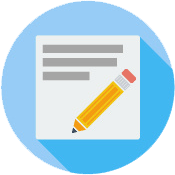 Riepilogo
In questa sezione sono state esaminate le misure che si applicano in un ambiente di lavoro per la riduzione del contagio e in particolare:
Misure organizzative per ridurre al minimo le interazioni tra le persone
Misure igieniche sia personali che di pulizia e sanificazione degli ambienti
Misure per l’ingresso dei lavoratori e dei fornitori degli ambienti di lavoro
39
[Speaker Notes: In questa sezione sono state esaminate le misure che si applicano in un ambiente di lavoro per la riduzione del contagio e in particolare:
Misure organizzative per ridurre al minimo le interazioni tra le persone
Misure igieniche sia personali che di pulizia e sanificazione degli ambienti
Misure per l’ingresso dei lavoratori e dei fornitori degli ambienti di lavoro]
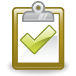 Schema generale del corso
Introduzione
COVID è un rischio sul lavoro?
Protezione dal contagio nei luoghi di lavoro
Dispositivi di protezione
Approfondimenti
40
[Speaker Notes: Fermo restando quanto affermato fin qui, la protezione dal contagio da COVID-19 nei luoghi di lavoro avviene anche attraverso l’utilizzo di idonei Dispositivi di Protezione Collettiva (DPC), Individuale (DPI) e di mascherine medico-chirurgiche.]
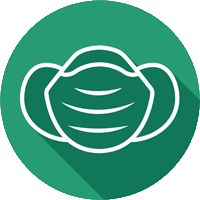 Dispositivi di protezione collettiva
41
[Speaker Notes: I dispositivi di protezione collettiva o DPC non vengono specificatamente definiti dal D. Lgs. 81/2008, nonostante ve ne sia fatto un chiaro riferimento. Per dispositivi di protezione collettiva si intendono, generalmente, quei sistemi che si attuano allo scopo di proteggere il lavoratore da eventuali danni che possono insorgere in caso di infortunio. La loro caratteristica è quella di proteggere tutti i lavoratori esposti allo stesso rischio. Il D. Lgs. 81/2008 assegna a tali dispositivi la priorità rispetto ai dispositivi di protezione individuale.
Nell’ambito della protezione contro il contagio da SARS-CoV-2, per gli ambienti di lavoro dove operano più lavoratori contemporaneamente e dove non può essere garantito il distanziamento di almeno un metro, così come stabilito dall’Accordo del 14 marzo 2020, si possono utilizzare delle soluzioni innovative come l’introduzione di barriere separatorie. Attualmente, tali dispositivi sono utilizzati nelle attività commerciali (farmacie, tabaccherie, supermercati, ecc.) a diretto contatto con il pubblico. Tali barriere, chiamate anche setti separatori, barriere parafiato o pannelli protettivi, limitano la diffusione delle particelle generate dalla saliva, con colpi di tosse, starnuti o semplicemente parlando, mettendo a rischio la salute delle persone esposte. Diminuisce, quindi, le opportunità di contagio tra cliente e operatore dell’esercizio commerciale o tra lavoratori a stretto contatto. 
Di solito sono realizzate in plexiglass, un materiale infrangibile, riciclabile, resistente agli urti e facilmente igienizzabile, e pertanto idoneo alla protezione contro agenti patogeni.]
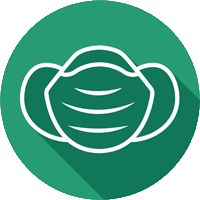 Dispositivi di protezione individuale
«qualsiasi attrezzatura destinata ad essere indossata e tenuta dal lavoratore allo scopo di proteggerlo contro uno o più rischi suscettibili di minacciarne la sicurezza o la salute durante il lavoro, nonché ogni complemento o accessorio destinato a tale scopo»
D.Lgs. 81/2008
Da utilizzare quando i rischi cosiddetti «residui» non sono eliminati o ridotti a livelli accettabili e devono essere ulteriormente contenuti 

Per la protezione da agenti biologici, come il SARS-CoV-2, è necessario utilizzare i DPI specifici più idonei in base alle modalità di trasmissione
42
[Speaker Notes: I dispositivi di protezione individuale o DPI sono definiti dal D.Lgs. 81/2008 come “qualsiasi attrezzatura destinata ad essere indossata e tenuta dal lavoratore allo scopo di proteggerlo contro uno o più rischi suscettibili di minacciarne la sicurezza o la salute durante il lavoro, nonché ogni complemento o accessorio destinato a tale scopo". Il loro utilizzo è raccomandato quando, nonostante l'applicazione delle misure di prevenzione e protezione collettive, i rischi cosiddetti "residui" non sono eliminati o ridotti a livelli accettabili e devono essere ulteriormente contenuti.
I DPI sono classificati in tre categorie:
I categoria: di progettazione semplice per danni fisici di lieve entità (guanti, occhiali, visiere, ecc.)
II categoria: dispositivi non inclusi nei gruppi I e III
III categoria: di progettazione complessa, destinati a proteggere da lesioni gravi, permanenti o dalla morte (ad es. protezione delle vie respiratorie da agenti biologici pericolosi)
Per la protezione da agenti biologici, come il SARS-CoV-2, è necessario utilizzare i DPI specifici più idonei in base alle modalità di trasmissione.
Alle conoscenze attuali, la principale via di trasmissione del SARS-CoV-2 è attraverso goccioline generate dal tratto respiratorio di un soggetto infetto soprattutto con la tosse o starnuti ed espulse a brevi distanze (< 1m). Tali goccioline possono infettare direttamente il soggetto esposto o depositarsi sulle superfici. Pertanto, i principali DPI da utilizzare sono quelli per la protezione 
delle vie respiratorie
delle mani
degli occhi]
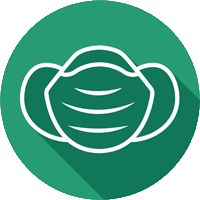 Dispositivi di protezione delle mani
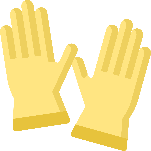 43
[Speaker Notes: Per la protezione delle mani si utilizzano i guanti monouso. In commercio se ne possono trovare di diversi materiali, in lattice, sintetici, in nitrile o in vinile, da scegliere in base a eventuali irritazioni/allergie e alle caratteristiche proprie. Ad esempio, i guanti in nitrile e vinile sono più resistenti, spessi e durevoli, mentre quelli in lattice, più diffusi e utilizzati, sono meno resistenti offrendo comunque un buon grado di protezione. Devono rispettare i requisiti stabiliti dalle norme tecniche (UNI EN 420, UNI EN 421, UNI EN 374, ecc.) in base alla loro classificazione. 
L’Istituto Superiore di Sanità ha specificato che i guanti servono per prevenire l’infezione da COVID-19 ma solo a determinate condizioni. Diversamente, tale dispositivo di protezione, può diventare un veicolo di contagio. Devono, quindi, essere utilizzati considerando che:
non possono sostituire la corretta igiene delle mani
devono essere cambiati ogni volta che si sporcano e gettati correttamente nei rifiuti indifferenziati
non devono in alcun modo entrare in contatto con bocca, naso e occhi
non devono essere riutilizzati]
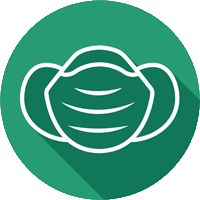 Dispositivi di protezione per occhi e viso
44
[Speaker Notes: Gli occhi vengono protetti mediante occhiali di protezione o protezioni da fissare sugli occhiali; mentre la protezione del viso avviene per mezzo di visiere o schermi di protezione. Le principali tipologie sono:
Occhiali di protezione (DPI II° Categoria)
Sono formati dalla montatura, che deve posizionarsi in modo perfetto sul volto e dalle lenti, la cui dimensione determina l’ampiezza del campo visivo. La presenza di ripari laterali evita la penetrazione laterale sia di sostanze che di radiazioni. Si trovano occhiali di protezione con ripari laterali dotati di aperture per l’aerazione. 
Sia la montatura che le lenti devono mantenere le loro caratteristiche al variare della temperatura e dell’umidità (anche dovuta al sudore), e quindi devono essere costituiti con materiale non deformabile né infiammabile e contemporaneamente non nocivi per la salute.
Maschere / Occhiali a visiera (DPI II° Categoria)
Fissate direttamente tramite bardatura al capo o al casco, le visiere proteggono non solo gli occhi ma tutto il volto dalle schegge, dalle sostanze chimiche o radiazioni, ma non forniscono protezione laterale. La finestra della visiera contiene lastre trasparenti, leggere, filtranti, facilmente sostituibili e regolabili.]
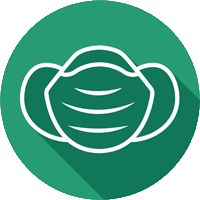 Dispositivi di protezione per occhi e viso
I dispositivi di protezione sopra descritti devono essere conformi ai requisiti della norma UNI EN 166.
45
[Speaker Notes: Schermi / ripari facciali di protezione (DPI III° Categoria)
Gli schermi di protezione sono generalmente fissati all’elmetto di protezione o ad altri dispositivi di sostegno, ma non sono completamente chiusi. Devono proteggere dalle schegge, dagli schizzi, dalle scintille, dal calore radiante e dalle sostanze chimiche e devono essere difficilmente infiammabili. Alcuni schermi hanno lastre di sicurezza trasparenti con azione filtrante. Una lamina posizionata nella parte interna dello schermo protegge dalle scariche elettrostatiche. 
I dispositivi di protezione sopra descritti devono essere conformi ai requisiti della norma UNI EN 166:2004 (Protezione personale degli occhi - Specifiche).]
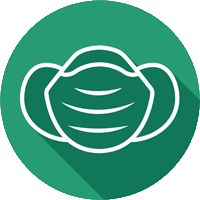 Dispositivi di protezione per occhi e viso
46
[Speaker Notes: I dispositivi di protezione degli occhi per attività lavorative sono soggetti a molte condizioni ambientali particolarmente avverse; essi devono inoltre sopportare una pulizia regolare. Conseguentemente, sono molto predisposti ai danni e all’usura e qualsiasi degrado di questo tipo è in grado di influire sulle loro prestazioni. È quindi molto importante controllare costantemente i dispositivi di protezione e mantenerli in condizioni tali da garantire una conformità continua alle specifiche originali.
Tali dispositivi devono essere forniti completi di istruzioni per l’uso redatte dal fabbricante. Dovrebbero essere utilizzati e maneggiati con cura. Non dovrebbero essere utilizzati impropriamente ed è necessario impedire che vengano danneggiati, usurati o contaminati con sporco o altri materiali estranei. Devono inoltre essere sostituiti se hanno subito urti significativi anche se non sono visibili danni evidenti. 
Gli occhiali non dovrebbero essere collocati su una superficie con gli oculari rivolti verso il basso. Etichette e adesivi non devono essere attaccati ai dispositivi di protezione dell’occhio e l’utilizzatore non dovrebbe marchiarli o graffiarli con i simboli di identificazione.
Quando non utilizzati, i dispositivi di protezione dell’occhio devono essere riposti al riparo.]
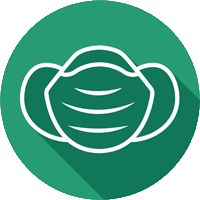 Criteri scelta DPI
47
[Speaker Notes: La tabella specifica i criteri di scelta di un dispositivo rispetto ad un altro (ANSI Z87)
A tal proposito, ai fini della protezione del rischio biologico relativamente al Covid-19, si tenga presente che la norma ammette che una visiera possa proteggere dagli spruzzi di liquido ma non dalle goccioline (droplet); viceversa un occhiale a maschera può proteggere dalle goccioline (droplet) ma non dagli spruzzi.
Si segnala che nell’utilizzo di questi DPI occorre porre attenzione a non rovinare la parte ottica appoggiando il dispositivo su superfici abrasive o acuminate. Gli occhiali con lenti rovinate o con montatura deformata devono essere cambiati al più presto.
Per chi porta gli occhiali da vista, si ricorda che è possibile utilizzare dei sovraocchiali se la durata dell’utilizzo è limitata oppure montare lenti graduate su montature antinfortunistiche.]
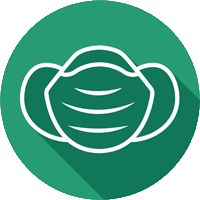 Dispositivi per le vie respiratorie
Evitano o limitano l’ingresso di patogeni nelle vie aeree
I principali sono i facciali filtranti con protezione di bocca, naso e mento (DPI di III categoria)
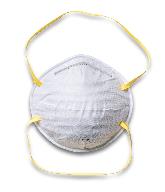 La classe del dispositivo dipende dall’efficienza filtrante del filtro
Per la protezione dal SARS-CoV-2 sono considerati idonei solo i filtri P2 e P3
«NR» utilizzabili per un solo turno lavorativo
«R» riutilizzabili per più di un turno lavorativo
Dotati di marcatura CE e conformi alla norma tecnica UNI EN 149
Possono essere dotati di valvola e non devono essere utilizzati da soggetti positivi
I DPI non monouso devono essere mantenuti con cura e in ogni caso vanno smaltiti in modo scrupoloso
48
[Speaker Notes: I DPI per la protezione delle vie respiratorie hanno lo scopo di evitare o limitare l’ingresso di agenti patogeni nelle vie aeree. I principali DPI in questione utilizzati sono i facciali filtranti, cioè dei dispositivi muniti di filtri che proteggono bocca, naso e mento. Essi si dividono in 3 classi in funzione della loro efficienza filtrante: FFP1, FFP2, FFP3. Le lettere FF sono l’acronimo di “facciale filtrante”, P indica la protezione, mentre 1, 2 e 3 individuano il livello crescente di protezione. (inserirei immagini facciali filtranti, con e senza valvola)
I DPI FFP1 rappresentano un primo livello di protezione, sono in grado di filtrare circa l’80% delle particelle ed è la tipologia di gran lunga più utilizzata in contesti lavorativi. Pur presentando un compartimento microfiltrante forniscono una bassa protezione dalle particelle solide e non rappresentano un’adeguata protezione contro particelle delle dimensioni di un virus.
I DPI FFP2 (o N95) hanno una struttura più rigida, più aderente alle curvature del viso. Sono dotati di filtri che impediscono l’accesso dei microorganismi alla bocca ed al naso ed arrivano a filtrare il 94% delle particelle. Possono essere utilizzati quando il valore limite di esposizione occupazionale raggiunge al massimo una concentrazione 10 volte superiore. Tali dispositivi forniscono una media protezione contro le particelle solide e liquide e sono adatti a proteggere dal coronavirus. 
I DPI FFP3 trattengono almeno il 98% delle particelle e forniscono un’alta protezione contro le particelle solide e liquide. Possono essere utilizzati quando il valore limite di esposizione occupazionale raggiunge al massimo una concentrazione 30 volte superiore. Sono indicati per quelle attività che possono determinare un’elevata concentrazione di agenti biologici sotto forma di aerosol nell’ambiente. 
Ai fini, quindi, della protezione da microrganismi come il SARS-CoV-2, possono essere considerati idonei i filtri con protezione P2 o P3. 
I facciali filtranti sono ulteriormente classificati come: “utilizzabili solo per un singolo turno di lavoro” (indicati con la sigla NR) o “riutilizzabili” per più di un turno di lavoro (indicati con lettera R).  
I dispositivi, conformi alla legislazione vigente, devono essere dotati di marcatura CE apposta in maniera leggibile, indelebile per tutto il periodo di durata del DPI e devono essere conformi alla norma tecnica UNI EN 149. 
I DPI per la protezione delle vie respiratorie possono essere dotati di valvola che non ha alcun effetto sulla capacità filtrante del dispositivo, ma assicura un maggiore comfort durante un utilizzo prolungato. In particolare, la valvola permette all’aria calda di fuoriuscire dal dispositivo riducendo l’umidità che si forma all’interno ed evitando anche l’appannamento degli occhiali. Non impedisce la diffusione di agenti patogeni trasmissibili per via aerea e pertanto non devono essere utilizzati dai pazienti COVID-19.
Per poter essere utilizzati, così come gli altri dispositivi di protezione individuale di III categoria, il D.Lgs. 81/2008 e s.m.i. prevede uno specifico corso di addestramento pratico per l’uso.
Il personale è tenuto ad adottare comportamenti scrupolosi in merito allo smaltimento dei DPI monouso utilizzati, i quali saranno trasportati nei mezzi all’interno di un sacchetto di plastica e scaricati presso le sedi aziendali negli appositi contenitori della raccolta indifferenziata. Inoltre il personale, a seguito di ogni intervento, dovrà avere cura nel mantenere puliti i DPI non monouso, con l’impiego dei prodotti igienizzanti e detergenti in dotazione.]
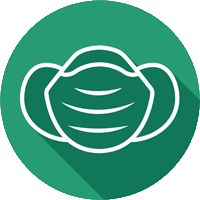 Mascherine medico-chirurgiche
Sono presidi ad uso medico che evitano il diffondersi di patogeni trasmissibili per via aerea
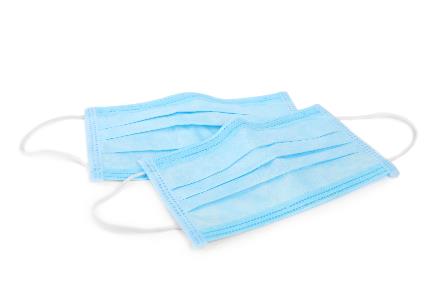 Possono essere lisce o pieghettate 
Sono posizionate su naso e bocca e fissate con lacci o elastici
Prodotte in conformità alla norma EN 14683:2019
Per la protezione dal SARS-CoV-2 sono da preferire le mascherine a 4 strati che offrono un’efficienza di filtrazione batterica ≥98% e che resistono agli spruzzi
Le mascherine medico-chirurgiche proteggono l’interlocutore ma non l’operatore che la indossa e quindi non sono DPI
49
[Speaker Notes: Le mascherine medico-chirurgiche sono dei presidi ad uso medico, prodotte in conformità alla norma EN 14683:2019. Sono delle maschere facciali monouso, lisce o pieghettate (alcune hanno la forma di una coppetta), che vengono posizionate su naso e bocca e fissate alla testa con lacci o elastici. Costituiscono un’utile barriera di protezione nella diffusione di agenti patogeni trasmissibili per via area (aerosol e goccioline). In relazione all’efficienza di filtrazione batterica e resistenza respiratoria sono classificate come Tipo I o II e possono essere di 4 tipi: I, IR , II e IIR. Quelle di tipo II (tre strati) e IIR (quattro strati) offrono una maggiore efficienza di filtrazione batterica (≥ 98%) e la IIR è resistente anche agli spruzzi. Quest’ultima tipologia è quella da preferire per il caso del Covid.
Nel loro comune utilizzo, hanno la funzione essenziale di proteggere l’interlocutore dalla contaminazione che può provenire dall’emissione di gocce di saliva emesse dall’operatore che indossa la maschera. L’assenza di una specifica capacità di aderire completamente al volto non impedisce, infatti, che un contaminante esterno, quale ad esempio il nuovo coronavirus, possa raggiungere e infettare l’operatore. Per questo le mascherine medico-chirurgiche non sono considerate dei dispositivi di protezione individuale.]
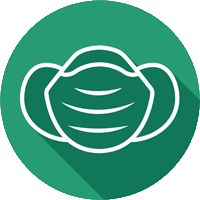 I dispositivi in deroga
Vista l’emergenza sanitaria e la difficoltà di reperimento dei DPI, il Decreto Legge noto come «Decreto Cura Italia» stabilisce, per la sola durata dell’emergenza
Le mascherine chirurgiche sono considerate DPI ai sensi del D.Lgs. 81/2008
La produzione in deroga alle vigenti disposizioni di mascherine e DPI
Mascherine e DPI in deroga possono essere immessi sul mercato dietro autodichiarazione della loro idoneità verificata dagli organi competenti (rispettivamente ISS e INAIL).
Devono comunque rispettare i requisiti di sicurezza della normativa vigente.
50
[Speaker Notes: Vista l’emergenza sanitaria affrontata dall’Italia e la difficoltà di reperimento sul mercato degli idonei dispositivi di protezione individuale, il Decreto Legge n. 18 del 17 marzo 2020 noto come Decreto “Cura Italia” agli articoli 15 e 16 ha stabilito che, fino al termine dello stato di emergenza, le mascherine chirurgiche sono considerate dei DPI di cui all’art. 74, comma 1 del D.Lgs. 81/2008, per i lavoratori che nello svolgimento della loro attività sono oggettivamente impossibilitati a mantenere la distanza interpersonale di un metro. 
Lo stesso Decreto Legge stabilisce, inoltre, la produzione in deroga alle vigenti disposizioni di mascherine e dispositivi di protezione individuale. Un produttore o importatore può immetterli sul mercato dietro l’autocertificazione della loro idoneità (caratteristiche tecniche e rispetto dei requisiti di sicurezza di cui alla normativa vigente) e un istruttoria presso l’Istituto Superiore di Sanità (per le mascherine) o l’INAIL (per i DPI). I due istituti sono tenuti a rispondere entro tre giorni dalla richiesta in modo da confermare o meno gli elementi prodotti nell’autocertificazione e nei certificati del produttore.
Superata questa istruttoria i dispositivi possono essere utilizzati come dispositivi in deroga.]
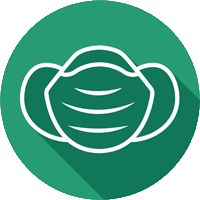 Le «mascherine di comunità»
Una terza tipologia introdotta in disposizioni regionali e successivamente nel DPCM 26/4/2020 è quella delle mascherine «di comunità».
Si tratta di dispositivi di qualsiasi natura atti a coprire la bocca e il naso. 
Non rispondono a nessuna norma e non garantiscono la protezione se non in senso generale e presuntivo.
I dispositivi di comunità assolvono alla funzione di una generica riduzione del rischio legato al fatto che le vie respiratorie non sono libere.
51
[Speaker Notes: Vista l’emergenza sanitaria affrontata dall’Italia e la difficoltà di reperimento sul mercato degli idonei dispositivi di protezione individuale, sono stati introdotti obblighi generici di coprire bocca e naso. La funzione viene svolta con dispositivi generici senza riferimento a norme,]
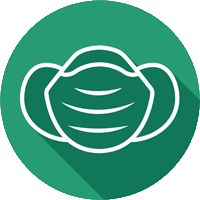 Come indossare e togliere mascherine
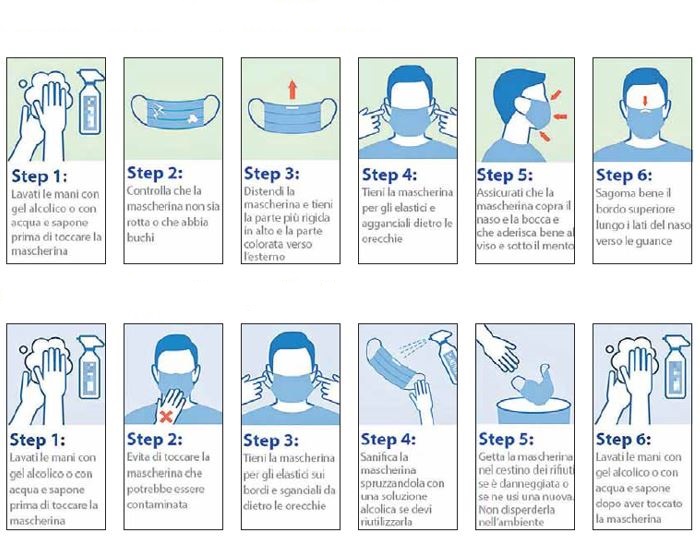 Fonte: Opera Universitaria di Trento
52
[Speaker Notes: 1. Prima di indossare mascherine chirurgiche, eseguire correttamente la procedura di igiene delle mani. 
2. Indossare la Mascherina medico-chirurgica  
Posizionare la maschera con cura per coprire bocca e naso e legarla saldamente per ridurre al minimo gli spazi tra il viso e la maschera. 
3. Durante l’uso, evitare di toccare direttamente la maschera: maneggiarla utilizzando i lacci e comunque sempre avendo effettuato correttamente la procedura di igiene delle mani e/o con guanti puliti.  
4. Rimuovere la maschera evitando di toccare la parte anteriore, ma rimuovendo il laccio o l’elastico dalla nuca. 
5. Dopo la rimozione della maschera, o ogni volta che si tocca inavvertitamente una maschera usata, lavare le mani usando un detergente a base di alcool o con acqua e sapone. 
6. Scartare le mascherine chirurgiche dopo ogni utilizzo e smaltirle immediatamente dopo la rimozione. Non riutilizzare mai le mascherine medico-chirurgiche (non sono recuperabili nemmeno dopo lavaggio o disinfezione).]
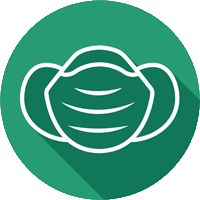 Come indossare DPI
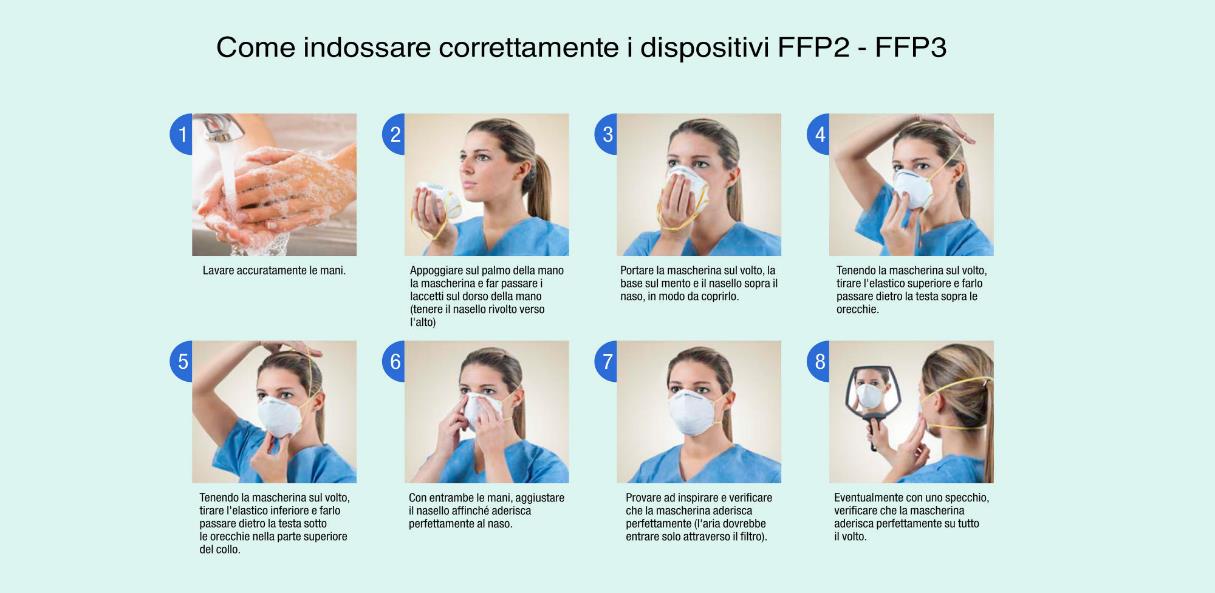 Fonte: Bagaglio.eu
53
[Speaker Notes: Prima di indossare DPI delle vie respiratore, eseguire correttamente la procedura di igiene delle mani. 
Indossare il DPI per le vie respiratorie 
a. Posizionare la maschera con cura per coprire bocca e naso e legarla saldamente per ridurre al minimo gli spazi tra il viso e la maschera (se l’utilizzatore porta la barba, questo potrebbe impedire la perfetta tenuta del DPI e peggiorare il livello di protezione): 
posizionare la conchiglia del respiratore sotto il mento con lo stringinaso posizionato verso l’alto; 
tirare l’elastico superiore e posizionarlo sulla nuca;  
tirare l’elastico inferiore e posizionarlo intorno al collo, sotto le orecchie; 
modellare lo stringinaso per conformarlo alla forma del naso premendo le dita su entrambi i lati dello stesso. 
b. Verificare di aver indossato correttamente la maschera mediante prova di tenuta 
Per maschere senza valvola: 
coprire la parte frontale del respiratore con entrambe le mani facendo attenzione a non spostarlo e a non modificare la tenuta; 
espirare con decisione; 
se si percepiscono perdite d'aria intorno al naso, rimodellare lo stringinaso fino ad eliminarle e ripetere la prova di tenuta; 
se si percepiscono perdite d'aria lungo il bordo di tenuta, riaggiustare gli elastici ai lati della testa fino ad eliminarle. Ripetere la prova di tenuta.
Per maschere con valvola: mettere il palmo delle mani (mani pulite e/o guanti puliti) sopra i filtri, inalare e trattenere il respiro per 5/10 secondi; se il facciale si ripiega leggermente verso l’interno, significa che il respiratore e posizionato correttamente. In caso contrario, rimodellare lo stringinaso o riaggiustare gli elastici ai lati della testa fino a ottenere una perfetta tenuta.
4. Durante l’uso, evitare di toccare direttamente la maschera: maneggiarla utilizzando i lacci e comunque sempre avendo effettuato correttamente la procedura di igiene delle mani e/o con guanti puliti.  
5. Rimuovere la maschera evitando di toccare la parte anteriore, ma rimuovendo il laccio o l’elastico dalla nuca. 
6. Dopo la rimozione della maschera, o ogni volta che si tocca inavvertitamente una maschera usata, lavare le mani usando un detergente a base di alcool o con acqua e sapone. 
7. Scartare le maschere monouso dopo ogni utilizzo e smaltirle immediatamente dopo la rimozione. Non riutilizzare mai le maschere monouso (non sono recuperabili nemmeno dopo lavaggio o disinfezione).]
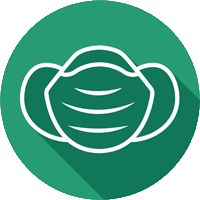 Come usare i guanti monouso
Fonte: Università degli studi di Bari
54
[Speaker Notes: Istruzioni per l’utilizzo dei guanti monouso: 
Indossare i guanti sempre dopo aver lavato accuratamente le mani, facendo attenzione a non toccare occhi, bocca o naso. 
Verificare che i guanti siano della misura idonea, puliti, integri e non riciclati. 
Indossare i guanti facendo in modo che ricoprano anche il polso.]
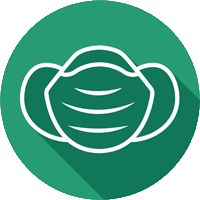 Come usare i guanti monouso
Fonte: Adnkronos
55
[Speaker Notes: Istruzioni per l’utilizzo dei guanti monouso: 
Per la rimozione, iniziare a sfilare il primo guanto prendendone un lembo (circa a metà). tirare verso il basso e sfilandolo completamente, senza toccare la pelle della mano. 
Tenere avvolto il guanto appena sfilato nella mano che indossa ancora l’altro guanto. Con la mano libera, iniziare a sfilare il secondo. Alla fine il primo guanto è avvolto dentro il secondo guanto. 
Mettere i guanti in un sacchetto di plastica nell’automezzo di lavoro e successivamente scaricare i dispositivi nelle sedi aziendali negli appositi contenitori della raccolta indifferenziata. 
Lavare le mani con acqua e sapone o soluzione alcolica.]
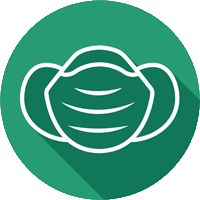 Durata DPI
La tipologia di utilizzo può determinare 
una data di scadenza anticipata
56
[Speaker Notes: L’art. 77 del D. Lgs 81/2008 indica che il Datore di Lavoro deve mantenere in efficienza i Dispositivi di Protezione Individuale, assicurandone le condizioni di igiene, mediante manutenzione, riparazione o sostituzione necessaria secondo le indicazioni fornite dal fabbricante.
Per i DPI soggetti ad invecchiamento, ovvero tutti quelli che con il passare del tempo possono perdere le loro caratteristiche di performance ottimale, il fabbricante deve dare indicazioni in merito alla messa fuori servizio del DPI.
Sul dispositivo sarà quindi presente la data di fabbricazione del DPI, mentre sul libretto d’uso e manutenzione verrà indicata la data ipotetica di messa fuori servizio. Ovviamente la tipologia di uso può determinare una data di scadenza anticipata.
La durata di un dispositivo di protezione delle vie respiratorie varia in funzione di vari parametri quali la concentrazione dell’inquinante, l’affanno del soggetto, l’umidità ecc.
Le mascherine chirurgiche e i facciali filtranti vengono spesso definiti “monouso” per motivi igienici, ma questo non significa che al loro primo utilizzo questi perdano la loro capacità di trattenere l’inquinante.
Per i facciali filtranti è possibile calcolare i tempi massimi di utilizzo in funzione della concentrazione di inquinante; ma nel caso in esame la concentrazione di inquinante è bassissima e teoricamente questi possono essere usati per decine di ore.
In questa particolare fase di emergenza l’uso dei dispositivi deve essere ottimizzato per evitare che un consumo sconsiderato le renda irreperibili.
Quindi si consiglia di:
Indossare una mascherina chirurgica almeno per un turno di lavoro e sostituirla per motivi igienici.
Indossare il facciale filtrante FFP2 per più turni lavorativi in modo da economizzare sul loro utilizzo. Sostituirlo dopo 15-20 ore di utilizzo verificando di volta in volta le condizioni di pulizia della stessa.]
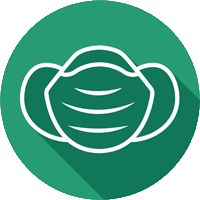 Obbligo di utilizzo di DPI nei luoghi di lavoro
Per i lavoratori che non rientrano nelle categorie ad alto rischio contagio da SARS-CoV-2 l’obbligo di utilizzare i DPI e le mascherine chirurgiche si ha «qualora il lavoro imponga di lavorare a distanza interpersonale minore di 1 metro e non siano possibili altre soluzioni organizzative» e qualora si condividano spazi comuni.
L’utilizzo di tali dispositivi è:
Consigliabile per lavoratori generici e per la popolazione generale come misura di prevenzione da contagio
Raccomandabile quando 
si sospetta di aver contratto il SARS-CoV-2 e/o in presenza di sintomi tipici
bisogna entrare in contatto con una persona con sospetta infezione da SARS-CoV-2
Un utilizzo razionale di mascherine e DPI delle vie respiratorie è importante per non evitare inutili sprechi
57
[Speaker Notes: A differenza degli operatori sanitari e altre categorie ad alto rischio contagio da SARS-CoV-2, i lavoratori impiegati in attività non sanitarie e attività produttive in genere non hanno obbligo di indossare DPI o mascherine chirurgiche perché esposti allo stesso livello di rischio dell’intera popolazione generale. 
L’obbligo si ha soltanto “qualora il lavoro imponga di lavorare a distanza interpersonale minore di 1 metro e non siano possibili altre soluzioni organizzative” in quel caso è comunque necessario l’uso delle mascherine e altri dispositivi di protezione conformi alle disposizioni delle autorità scientifiche e sanitarie. L’obbligo di utilizzare le mascherine chirurgiche si ha qualora si condividano spazi comuni.
Ciò sottolinea l’importanza fondamentale di applicare in primis tutte le misure di tutela per la salute di carattere organizzativo, procedurale, comportamentale previste prime tra tutte il distanziamento sociale e il lavaggio delle mani. 
Un uso razionale delle mascherine medico-chirurgiche e dei DPI per le vie respiratorie è importante per evitare inutili sprechi di risorse preziose.
In ogni caso, è bene notare che, per lavoratori generici e per la popolazione generale, l’utilizzo di tali presidi è comunque consigliabile come misura di prevenzione generale nel contesto emergenziale in oggetto e l’Organizzazione Mondiale della Sanità raccomanda di indossare comunque una mascherina medico-chirurgica quando si sospetta di aver contratto il SARS-CoV-2 e/o si presentano sintomi quali tosse o starnuti, o quando è necessario entrare in contatto con una persona con sospetta infezione da SARS-CoV-2.]
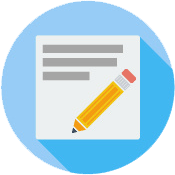 Riepilogo
In questa sezione abbiamo esaminato le misure che si applicano in un ambiente di lavoro per la riduzione del contagio.
Misure organizzative per ridurre al minimo le interazioni tra le persone
Misure igieniche sia personali che di pulizia e sanificazione degli ambienti
Misure di protezione con l’adozione di idonei dispositivi
Misure per l’ingresso dei lavoratori e dei fornitori degli ambienti di lavoro.
58
[Speaker Notes: In questa sezione abbiamo esaminato le misure che si applicano in un ambiente di lavoro per la riduzione del contagio.
Misure organizzative per ridurre al minimo le interazioni tra le persone
Misure igieniche sia personali che di pulizia e sanificazione degli ambienti
Misure di protezione con l’adozione di idonei dispositivi
Misure per l’ingresso dei lavoratori e dei fornitori degli ambienti di lavoro.]
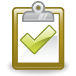 Schema generale del corso
Introduzione
COVID è un rischio sul lavoro?
Protezione dal contagio nei luoghi di lavoro
Dispositivi di protezione 
Approfondimenti
59
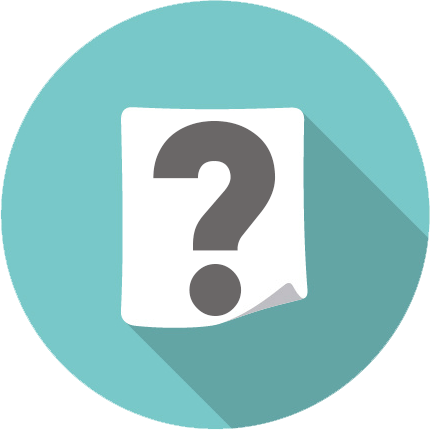 Isolamento domiciliare
Come mi comporto in caso di 
isolamento domiciliare?
La persona con sospetta o accertata infezione Covid-19 deve:
Rimanere in una stanza dedicata, dotata di buona ventilazione e con servizi igienici esclusivi;
Limitare i movimenti in altri spazi;
Mantenere una distanza di almeno un metro;
Evitare qualsiasi contatto diretto (baci, abbracci, ecc.);
Utilizzare la mascherina chirurgica;
Segnalare eventuali cambiamenti sul proprio stato di salute.
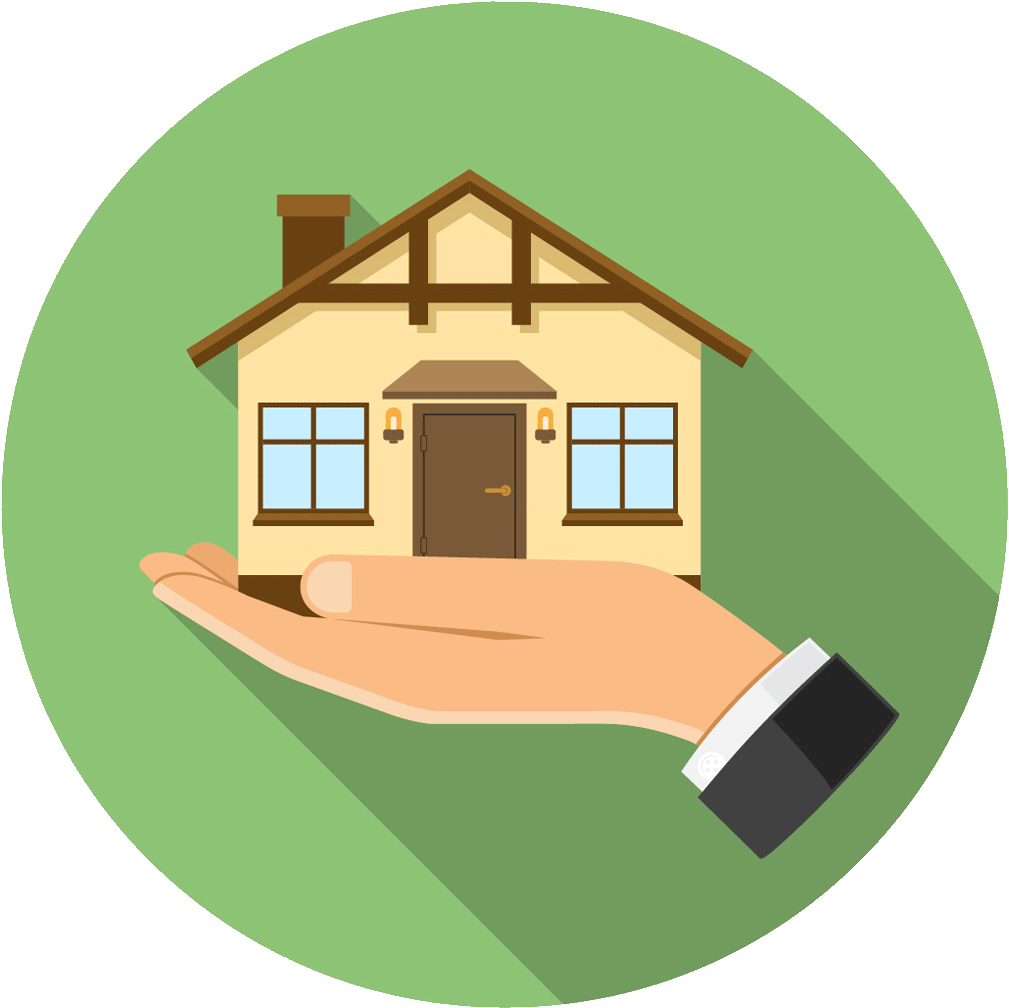 60
[Speaker Notes: La persona con sospetta o accertata infezione Covid-19 deve rimanere in una stanza dedicata e dotata di buona ventilazione possibilmente con servizi igienici esclusivi, dormire sola e limitare al massimo i movimenti in altri spazi dove vi siano altre persone. Se disponibile un solo bagno, dopo l’uso pulire con prodotti a base di cloro 0,5% oppure con alcol 70%.
In presenza di altre persone, deve essere mantenuta una distanza di almeno un metro e qualsiasi contatto diretto (compresi strette di mano, baci e abbracci). Dovrà evitare contatti sociali e ricevere visite a domicilio. Le mani vanno lavate spesso e asciugate utilizzando asciugamani di carta monouso: se ciò non fosse possibile, utilizzare asciugamani riservati e sostituirli quando sono bagnati.
Se il soggetto ha sintomi di infezione delle vie respiratorie quando si sposta dalla sua camera, deve usare la mascherina chirurgica e praticare misure di igiene respiratoria (coprire naso e bocca usando fazzoletti quando starnutisce o tossisce). Se i fazzoletti sono di tessuto, lavarli con sapone o normale detergente con acqua.
Utilizzare contenitori con apertura a pedale dotati di doppio sacchetto (uno rimane nel contenitore; l’altro viene gettato), posizionati all’interno della stanza del malato, per gettare guanti, fazzoletti, maschere e altri rifiuti. Va sospesa la raccolta differenziata per evitare l’accumulo di materiali potenzialmente pericolosi che vanno invece eliminati nel bidone dell’indifferenziata.
Il paziente dovrà essere sempre raggiungibile durante il periodo di osservazione e deve segnalare al proprio Medico di Medicina Generale (MMG) e all’operatore di sanità pubblica l’insorgenza di nuovi sintomi o di cambiamenti significativi dei sintomi preesistenti.]
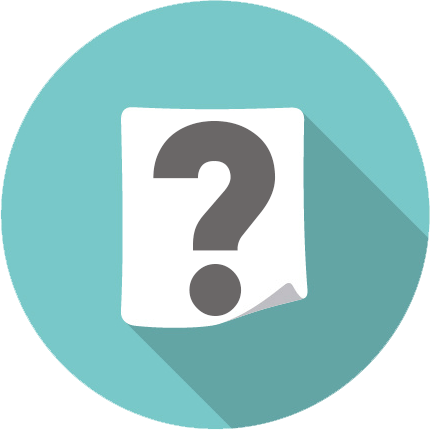 Parente malato in casa
Cosa faccio se ho un parente 
malato in casa?
Essere in buono stato di salute;
Mantenere la distanza di sicurezza di almeno un metro;
Dormire in stanze separate;
Indossare accuratamente la mascherina chirurgica;
Pulire e disinfettare quotidianamente le superfici;
Lavarsi le mani dopo ogni contatto con il malato o il suo ambiente;
Segnalare eventuali cambiamenti sullo stato di salute.
61
[Speaker Notes: La persona che assiste il malato deve essere in buona salute e non avere malattie che lo mettano a rischio. Assicurarsi che la persona malata riposi, beva molti liquidi e mangi cibo nutriente.
I membri della famiglia devono soggiornare in altre stanze o, se non è possibile, mantenere una distanza di almeno un metro dalla persona malata e dormire in un letto diverso.
Si dovrà indossare una mascherina chirurgica accuratamente posizionata sul viso quando si trova nella stessa stanza: se la mascherina è umida o danneggiata, è necessario sostituirla immediatamente e lavarsi le mani dopo averla rimossa.
Chi assiste il malato deve coprire la bocca e il naso quando tossisce o starnutisce utilizzando fazzoletti possibilmente monouso o il gomito piegato.
Si dovrà evitare di condividere con il malato qualsiasi tipo di oggetto (utensili, asciugamani, biancheria da letto, ecc.).
Pulire e disinfettare quotidianamente indossando guanti e indumenti protettivi (es. un grembiule di plastica) le superfici come comodini, reti, servizi igienici e superfici dei bagni con un normale disinfettante domestico o con prodotti a base di cloro 0,5% oppure con alcol 70%.
I rifiuti prodotti devono essere smaltiti in un doppio sacchetto di plastica che verrà chiuso e disposto in una pattumiera chiusa.
Si devono lavare accuratamente le mani con acqua e sapone o con una soluzione idroalcolica dopo ogni contatto con il malato o con il suo ambiente circostante, prima e dopo aver preparato il cibo, prima di mangiare, dopo aver usato il bagno e ogni volta che le mani appaiono sporche.
Nel caso in cui peggiorino le condizioni di salute del paziente, contattare il 112 o il 118 in accordo con il proprio medico curante.]
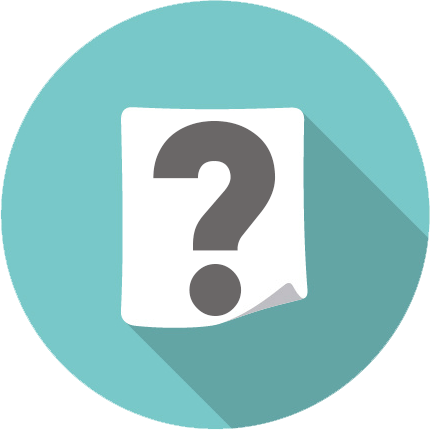 Paziente dimesso dall’ospedale
Cosa faccio quando un paziente 
viene dimesso dall’ospedale?
I soggetti clinicamente guariti, ma positivi al Covid-19, devono:
Rispettare un isolamento domiciliare per 14 giorni;
Essere monitorato presso il domicilio o in struttura dedicata;
Misurare la temperatura corporea due volte al giorno (mattina e sera);
Osservare le indicazioni fornite dall’Autorità Sanitaria;
Segnalare eventuali cambiamenti sul proprio stato di salute.
62
[Speaker Notes: I soggetti dimessi dall’ospedale e clinicamente guariti, ma positivi al Covid-19, devono rispettare un isolamento domiciliare per 14 giorni e sono monitorati al domicilio (o in una struttura dedicata in caso di domicilio inadeguato). L’operatore e i servizi di sanità pubblica territorialmente competenti, in accordo e collaborazione con il Medico di Medicina Generale (MMG) del soggetto isolato a domicilio, informano dettagliatamente l’interessato sulle misure da adottare, illustrandone, ove possibile, le condizioni, le modalità e le finalità al fine di assicurare la massima adesione.
Pertanto, il soggetto in esame dovrà osservare e attenersi scrupolosamente alle indicazioni fornitegli.]
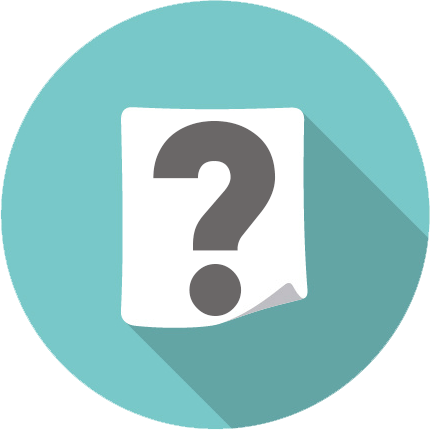 Contatto con materiale infetto
Cosa faccio se vengo in contatto 
con materiale potenzialmente infetto?
Lavarsi accuratamente le mani con acqua e sapone o con una soluzione idroalcolica;
Pulire e sanificare le superfici con disinfettanti a base di cloro e alcol;
In caso di indumenti contaminati, procedere con il lavaggio a 60-90 °C usando un normale detersivo;
Eliminare tutti i materiali non sanificabili (es. carta).
63
[Speaker Notes: La prima cosa da fare è lavarsi accuratamente le mani con acqua e sapone o con una soluzione idroalcolica.
Le superfici, soprattutto quelle maggiormente toccate dal soggetto accertato o sospetto, dovranno essere pulite prima con detergente neutro e successivamente con ipoclorito di sodio (es. Amuchina); successivamente, detergere le superfici con disinfettanti a base di cloro e alcol.
In caso di contaminazione su indumenti, procedere con il lavaggio a 60-90 °C usando un normale detersivo (oppure a mano con un normale detersivo e acqua) e asciugarli accuratamente.
Tutti i materiali che non possono essere sanificati dal virus (es. carta), devono essere adeguatamente eliminati seguendo le corrette procedure di smaltimento.]
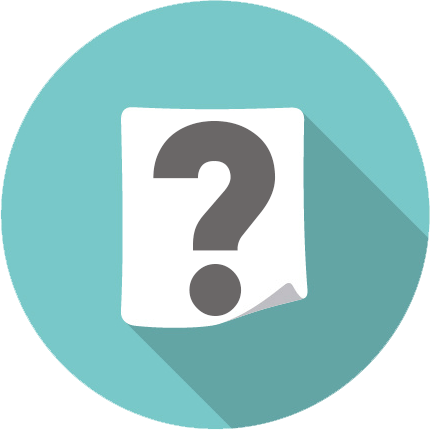 Fumo e alcol
Fumo e alcool aumentano 
il rischio contagio?
Aumento significativo del rischio (almeno 3 volte) in pazienti con storia di uso di tabacco; 
Diminuzione di ossigeno nel tratto respiratorio e nelle viscere.
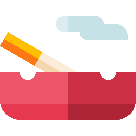 Pregiudica il sistema immunitario e la risposta anticorpale;
Espone la mucosa a un potenziale danno diretto.
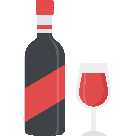 64
[Speaker Notes: Studi recenti condotti in Cina indicano un aumento significativo del rischio (di almeno 3 volte) di sviluppare polmonite severa da Covid-19 in pazienti con storia di uso di tabacco rispetto a non fumatori. Fumare provoca un aumento della concentrazione di nicotina nel sangue, che porta a vasospasmo e a un’ipossia transitoria negli organi. In particolare, la diminuzione di ossigeno nel tratto respiratorio e nelle viscere può influire negativamente sulla risposta immunitaria.
È evidenza da tempo consolidata dalla revisione sistematica della letteratura scientifica che il consumo di bevande alcoliche pregiudica il sistema immunitario e la risposta anticorpale, esponendo i consumatori a una maggiore vulnerabilità alle infezioni virali, soprattutto da virus respiratori e polmonari, categoria a cui appartiene il virus SARS-CoV-2, responsabile della COVID-19.
Come di recente ribadito dall’Organizzazione Mondiale della Sanità, non esiste alcuna evidenza scientifica che un consumo moderato di vino o la nebulizzazione di superalcolici possa contribuire a una migliore igienizzazione del cavo orale e della faringe. Infatti, affinché l’alcol abbia un effetto disinfettante dovrebbe avere una gradazione di almeno 63° esponendo tuttavia la mucosa a un potenziale danno diretto, come testimoniato dal noto e diffuso effetto cancerogeno alcol-correlato.
In conclusione, si raccomanda di smettere di fumare e di bere con moderazione.]
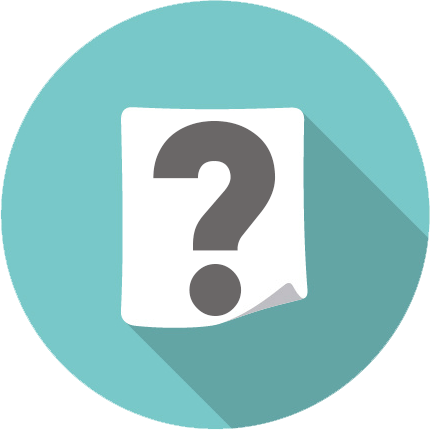 Contatto stretto di un contatto positivo
Cosa faccio in caso di contatto 
stretto di un caso positivo?
Rispettare un isolamento domiciliare con sorveglianza attiva per 14 giorni;
Osservare le indicazioni fornite dall’Autorità Sanitaria;
Misurare la temperatura corporea due volte al giorno (mattina e sera); 
Indossare accuratamente la mascherina chirurgica;
Segnalare eventuali cambiamenti sul proprio stato di salute.
65
[Speaker Notes: Ai contatti stretti di un caso probabile o confermato di COVID-19, sulla base delle Ordinanze ministeriali, le Autorità sanitarie territorialmente competenti devono applicare la misura della quarantena o isolamento domiciliare con sorveglianza attiva, per 14 giorni. Tale misura viene effettuata per evitare l’insorgenza di ulteriori casi secondari dovuti a trasmissione del virus SARS-CoV-2 e per evitare di sovraccaricare il sistema ospedaliero.
L’Autorità sanitaria territorialmente competente informerà il medico di medicina generale (MMG) o pediatra di libera scelta (PLS), del soggetto isolato a domicilio e in collaborazione e accordo con questo, informano dettagliatamente l'interessato sulle misure da adottare, illustrandone, ove ve ne siano le condizioni, con dimostrazione pratica le modalità e le finalità al fine di assicurare la massima adesione. È compito dei servizi di sanità pubblica territorialmente competenti fornire le mascherine chirurgiche per i soggetti in isolamento domiciliare. L'operatore di sanità pubblica deve inoltre:
accertare l'assenza di febbre o altra sintomatologia del soggetto da porre in isolamento, nonché degli altri eventuali conviventi;
informare la persona circa i sintomi, le caratteristiche di contagiosità, le modalità di trasmissione della malattia, le misure da attuare per proteggere gli eventuali conviventi in caso di comparsa di sintomi;
informare la persona circa la necessità di misurare la temperatura corporea due volte al giorno (mattina e sera).
I compiti del MMG inoltre comprendono:
Contribuire ad informare l’interessato sulle misure da adottare nell’isolamento domiciliare insieme all’operatore di sanità pubblica
Garantire l’invio delle segnalazioni al dipartimento di salute pubblica riguardanti l’insorgenza o l’aggravamento dei sintomi da parte dei soggetti in isolamento domiciliare
Valutare la fondatezza dei sintomi segnalati anche attraverso la visita domiciliare se necessaria
Curare l’attivazione del sistema di emergenza.]
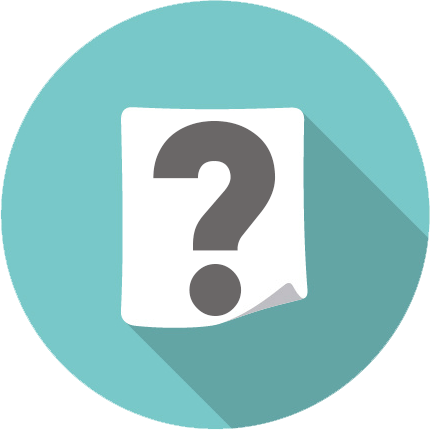 Persone allergiche
Le persone allergiche sono a 
maggior rischio contagio?
Attualmente, le forme allergiche lievi (es. allergie da pollini):
Non costituiscono un fattore di rischio;
Segnalare eventuali cambiamenti sul proprio stato di salute.
I pazienti con forme allergiche da moderata a grave:
Sono maggiormente vulnerabili al virus;
Non devono assolutamente interrompere il trattamento con farmaci (es. inibitori, corticosteroidi e/o broncodilatatori); 
Segnalare eventuali cambiamenti sul proprio stato di salute.
66
[Speaker Notes: L’Istituto Superiore di Sanità afferma che le allergie ai pollini non sono un fattore di rischio, ma alcune forme di asma possono aggravare la malattia.
I sintomi stagionali, più comuni, legati ai pollini includono congiuntivite, congestione nasale, naso che cola e a volte starnuti ed eruzioni cutanee. Tutti sintomi solitamente indicati come raffreddore da fieno, allergia al polline o più appropriatamente rinite allergica, di cui ne soffre un’ampia percentuale della popolazione (15-20%). Allo stato attuale, le forme allergiche più lievi, tra cui anche l’asma allergica lieve, non risultano essere un fattore di rischio per l’infezione da SARS-CoV-2. L’asma da moderata a grave, invece, in cui i pazienti hanno bisogno di cure giornaliere, è inclusa nelle condizioni polmonari croniche che predispongono a malattie gravi. Chi assume farmaci di mantenimento per l’asma (ad es. inibitori, corticosteroidi e/o broncodilatatori per via inalatoria) deve continuare il trattamento come prescritto dal medico e non deve interrompere il trattamento a causa del timore di COVID-19. Se si sviluppano sintomi compatibili con COVID-19 (come febbre, tosse, mal di gola) ci si dovrà auto-isolare, informare il medico e monitorare lo stato di salute, come tutti gli altri. Se si sviluppa una progressiva difficoltà respiratoria, si dovrà richiedere una pronta assistenza medica.]
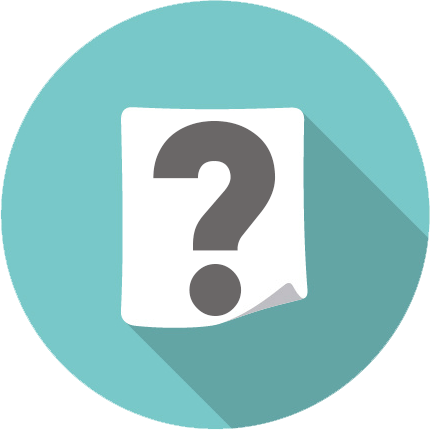 Lavoratori fragili
Cosa faccio in caso di 
lavoratori fragili?
Evitare di uscire dalla propria abitazione fuori dai casi di stretta necessità;
Evitare ambienti e/o luoghi affollati;
Attivare procedure di lavoro in modalità smart working;
Osservare le indicazioni fornite dall’Autorità Sanitaria;
Indossare accuratamente la mascherina chirurgica;
Mantenere la distanza di sicurezza di almeno un metro.
67
[Speaker Notes: Il DPCM dell’8 marzo 2020 raccomanda a tutte le persone anziane o affette da una o più patologie croniche o con stati di immunodepressione congenita o acquisita, di evitare di uscire dalla propria abitazione o dimora fuori dai casi di stretta necessità e di evitare comunque luoghi affollati nei quali non sia possibile mantenere la distanza di sicurezza interpersonale di almeno un metro.
Infatti, i soggetti affetti da immunodeficienze (congenite o secondarie, riceventi un trapianto di organo solido o cellule staminali emopoietiche, affetti da malattie autoimmuni in trattamento con farmaci ad azione immuno-soppressiva), così come quelli affetti da patologie oncologiche o onco-ematologiche, sono soggetti particolarmente a rischio in caso d'infezione da virus respiratori, sia per quanto riguarda la morbilità (sviluppo di quadri d'infezione gravi, inclusi polmonite e rischio di insufficienza respiratoria) che la mortalità.
L’Accordo del 14 marzo 2020 stabilisce che il Medico Competente debba segnalare all’azienda (ovviamente se ne è a conoscenza) situazioni di particolare fragilità e patologie attuali o pregresse dei dipendenti, nel rispetto della privacy, e provvedendo insieme all’azienda alla loro tutela applicando le indicazioni delle Autorità Sanitarie. In ogni caso, il datore di lavoro in coordinamento con RSPP, RLS e MC, invia comunicazione a tutti i lavoratori nella quale informa che, qualora questi si considerino in situazione di particolare fragilità, debbano farsi parte attiva nel segnalare tale stato al MC.
Il Decreto “Cura Italia”, per i lavoratori pubblici o privati con patologie oncologiche o sottoposti a terapie salvavita, con disabilità grave, o immunodepressi, se in possesso di idonea certificazione, prevede la possibilità di assentarsi dal lavoro fino al 30 aprile 2020. L'assenza dal servizio sarà equiparata al ricovero ospedaliero.
Il Ministero della Salute sancisce anche delle raccomandazioni per la gestione dei pazienti immunodepressi residenti in Italia in corso di emergenza COVID-19 e tra queste raccomanda di attivare quanto più possibile procedure di smart working e di evitare assolutamente attività lavorative in ambienti affollati. In caso di situazioni per le quali è imprescindibilmente necessario partecipare di persona a incontri di lavoro, si deve mantenere una distanza di almeno 1 metro (meglio 2) dai colleghi, invitandoli ad indossare una mascherina e a seguire le corrette norme igieniche prima del contatto, compresa la sanificazione degli ambienti.]
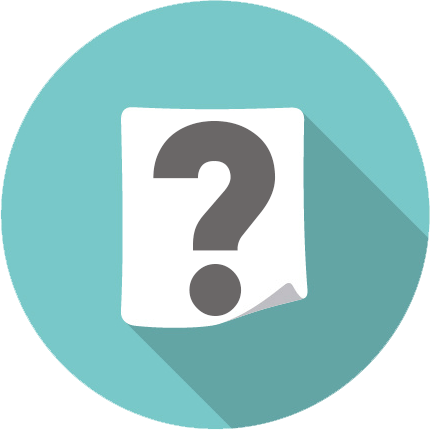 Mezzi pubblici per recarsi a lavoro
Posso utilizzare i mezzi pubblici 
per recarmi a lavoro?
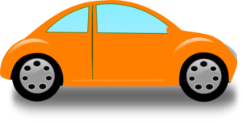 Lo spostamento è consentito sia con i mezzi di trasporto pubblici che privati;

È raccomandabile l’uso del mezzo privato al fine di evitare un maggior rischio contagio in aree o a bordo di mezzi pubblici.
68
[Speaker Notes: Secondo le disposizioni governative attualmente in vigore, lo spostamento dalla propria abitazione per comprovate esigenze lavorative è consentito sia con mezzi di trasporto pubblici che privati. 
Tuttavia, in merito all’utilizzo del mezzo di trasporto per recarsi a lavoro, poiché il rischio contagio è molto più probabile in aree o a bordo di mezzi pubblici affollati, si considera raccomandabile l’uso del mezzo privato, in deroga alla normativa vigente e fino al termine dell’emergenza epidemiologica.]
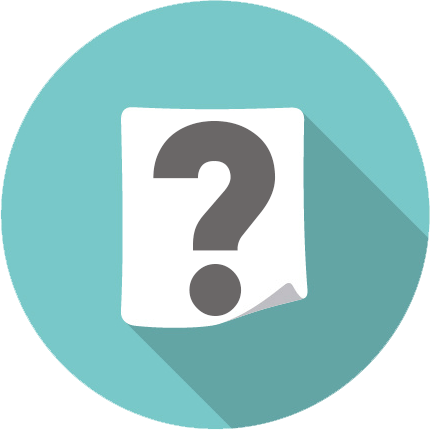 Viaggi/trasferte di lavoro
Posso effettuare viaggi/trasferte 
di lavoro?
Tutti i viaggi e/o trasferte di lavoro nazionali e internazionali, anche se concordate o organizzate, sono sospese e annullate;

Sono consentiti solamente gli spostamenti motivati da comprovate esigenze lavorative urgenti dietro presentazione di autodichiarazione.
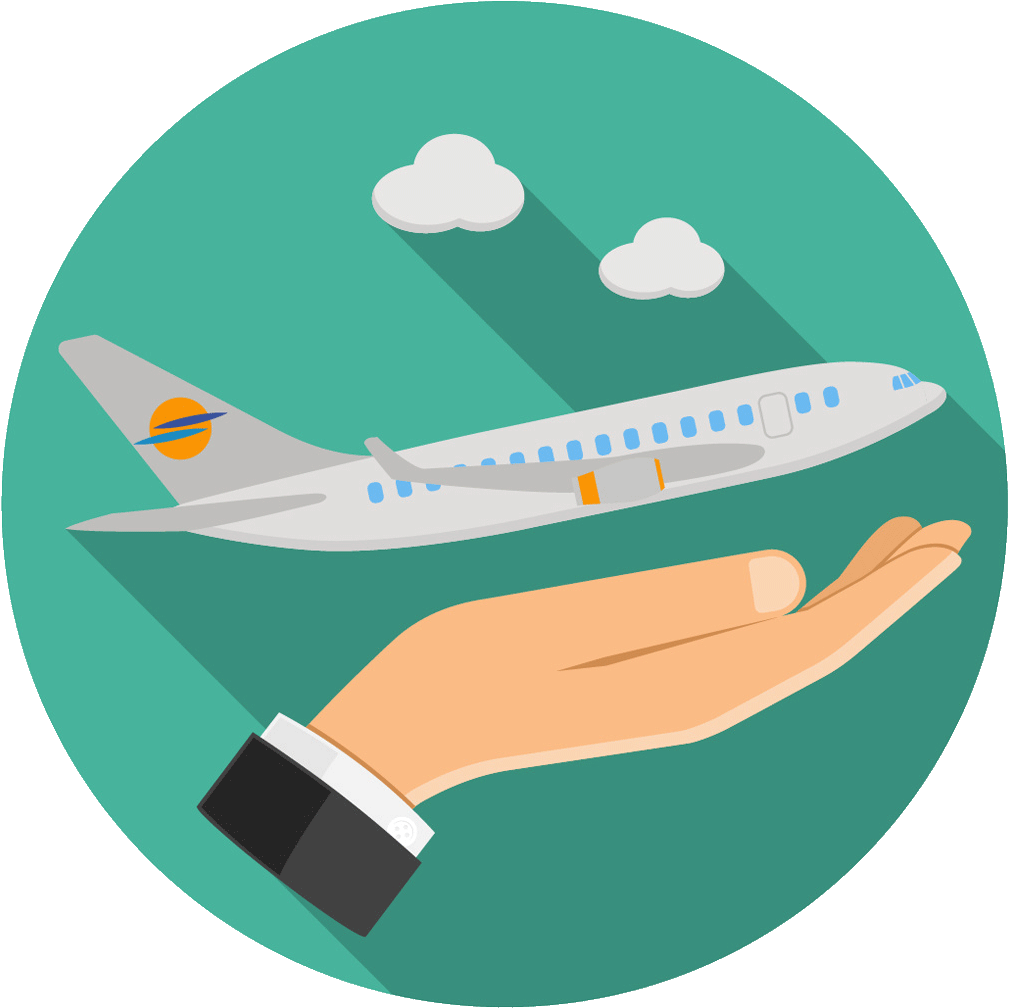 69
[Speaker Notes: Secondo quanto stabilisce l’Accordo del 14 marzo 2020 tutte le trasferte/viaggi di lavoro nazionali e internazionali, anche se già concordate o organizzate, sono sospese e annullate.  Tale obbligo si applica a tutti i viaggi e trasferte che non siano indispensabili allo svolgimento delle residue attività lavorative. In caso contrario, in base alle disposizioni attualmente in vigore, sull’intero territorio nazionale, sono consentiti solo gli spostamenti motivati da comprovate esigenze lavorative, di assoluta urgenza, dietro presentazione di autodichiarazione.]
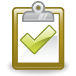 Schema generale del corso
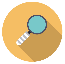 Introduzione
COVID è un rischio sul lavoro?
Protezione dal contagio nei luoghi di lavoro
Dispositivi di protezione 
Approfondimenti
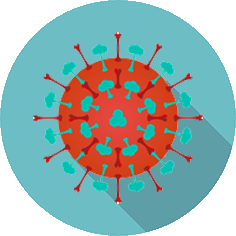 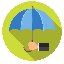 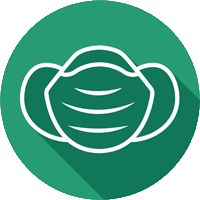 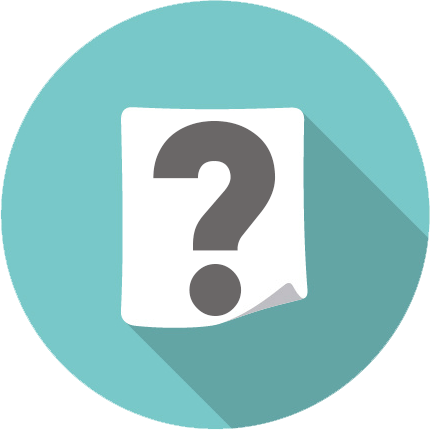 70
[Speaker Notes: Alla conclusione della lezione il docente si sofferma sugli argomenti trattati che hanno guidato i discenti alla conoscenza dei coronavirus e alla loro trasmissione, agli effetti sulla salute umana e alle misure di prevenzione e protezione per la riduzione del rischio, per poter gestire e affrontare l’emergenza, anche nei luoghi di lavoro, innalzando il livello di attenzione e prevenzione in modo da prevenire il contagio e lavorare in sicurezza.]